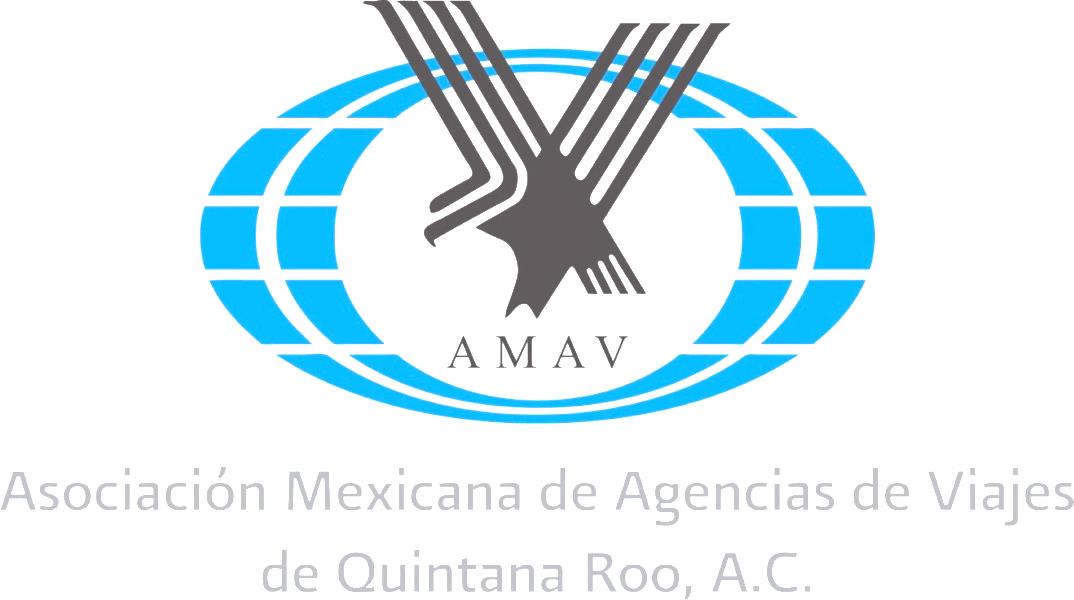 INFORME DE ACTIVIDADES 2017
ENERO 2017
Se participo en la entrega de 100 patrullas nuevas para la Secretaría de Seguridad Pública del H. Ayuntamiento de Benito Juárez.
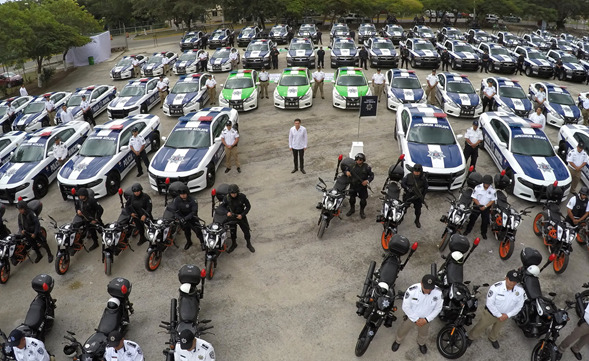 Reunión con Rodrigo Alcazar, Director de Tránsito Municipal para el tema de los VIDRIOS POLARIZADOS en las camionetas.
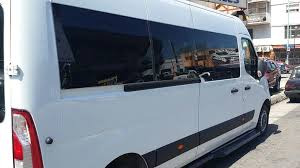 Se participó en la 8ª. Reunión del Consejo Directivo de MUSA como Tesorero.

Reunión de organismos para el tema de Seguridad / Oficinas ACLUVAQ.

Reunión en Cozumel con tour operadores y Conferencia de Prensa para el tema del Transporte.
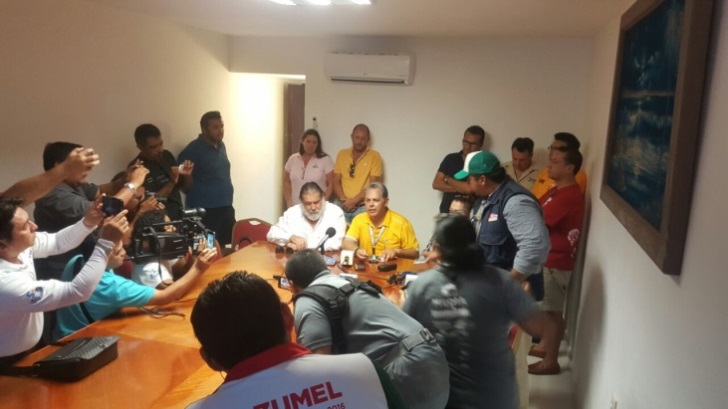 Participación en la Reunión Mensual del Consejo Coordinador Empresarial del Caribe / Centro de Convenciones de Cancún.











Reunión en Akumal con Hoteleros y  para analizar la problemática del acceso a la bahía para las excursiones de snorkel y nado con tortugas.
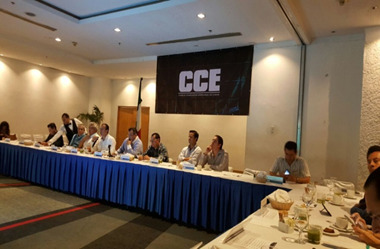 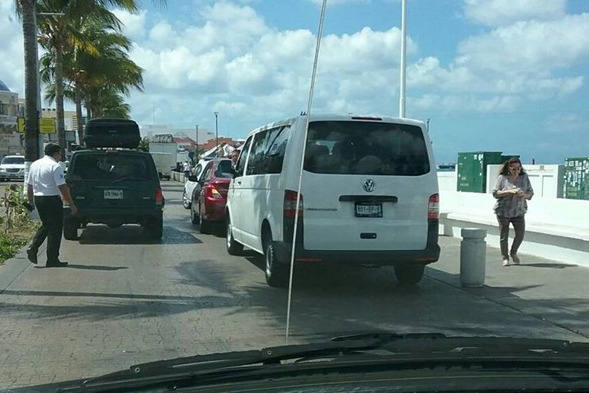 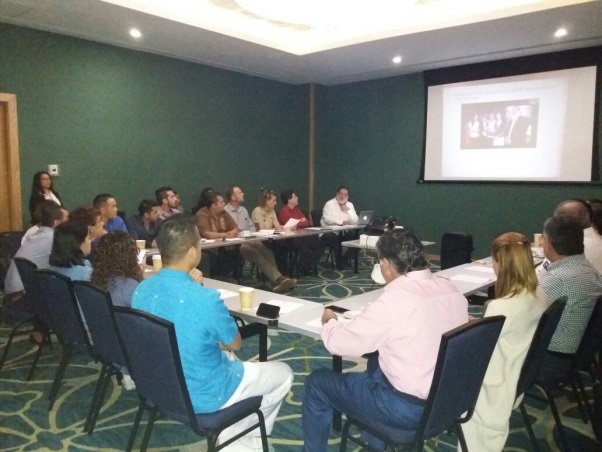 FEBRERO 2017
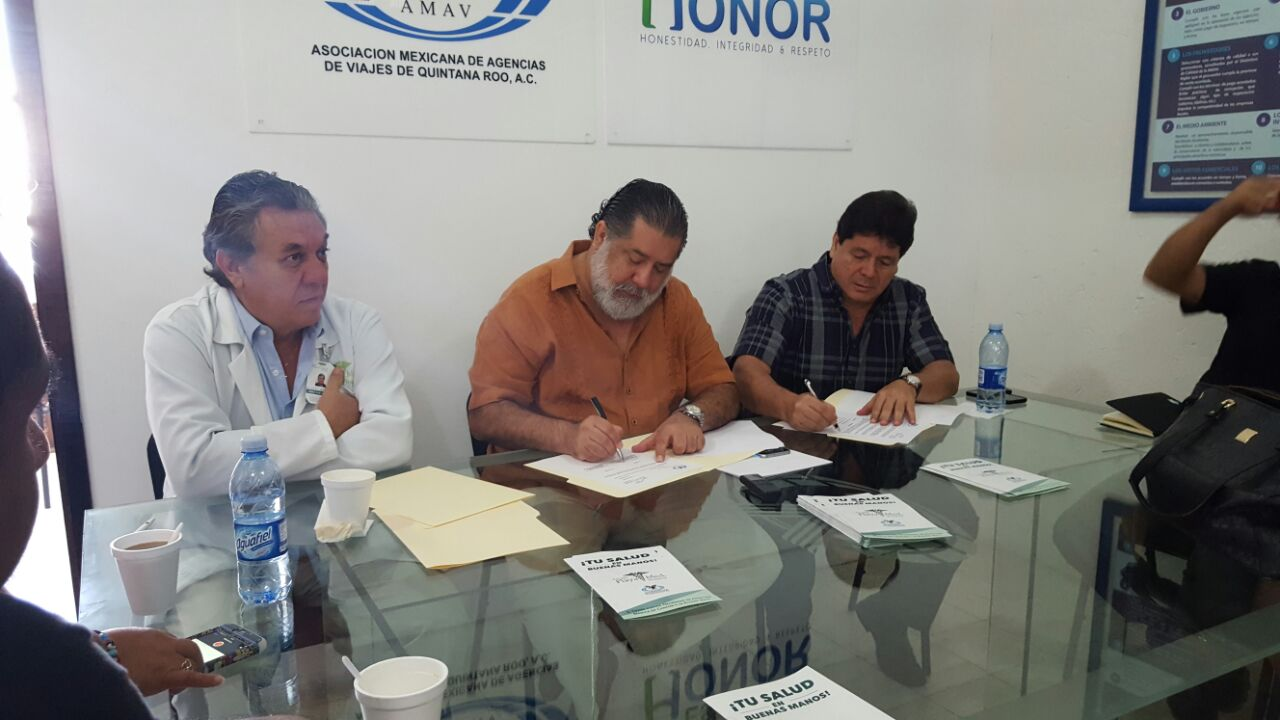 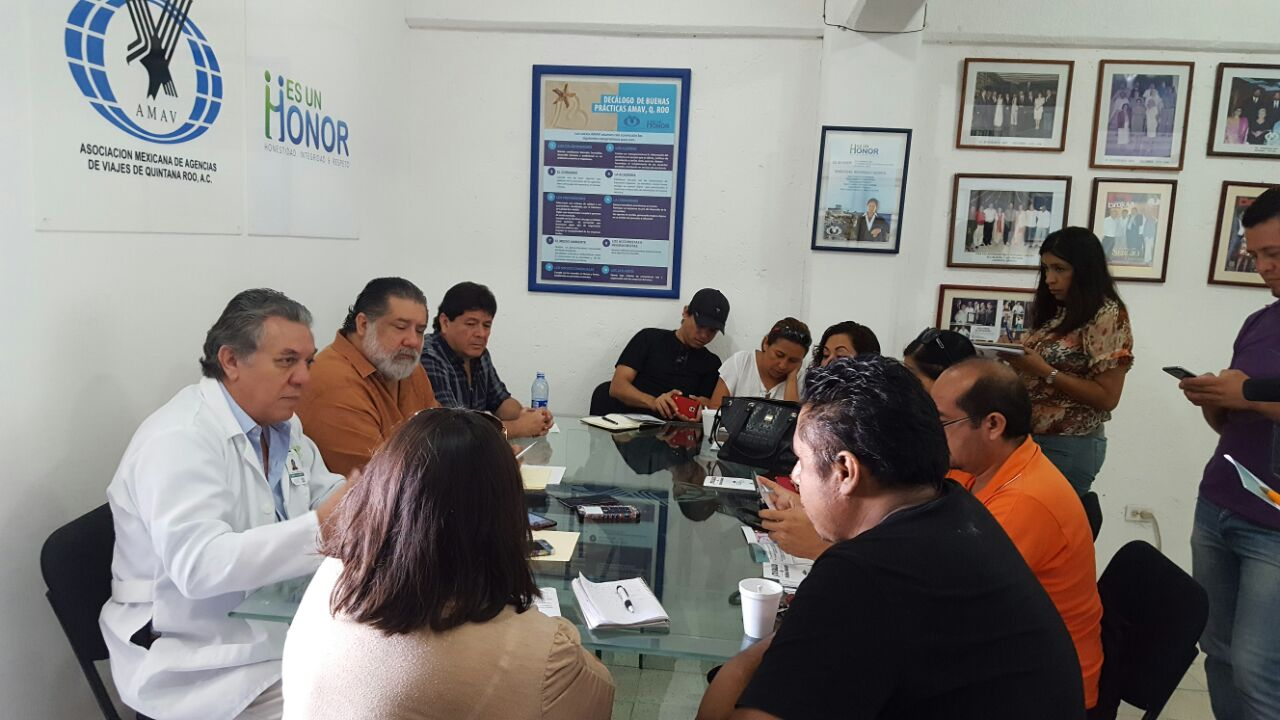 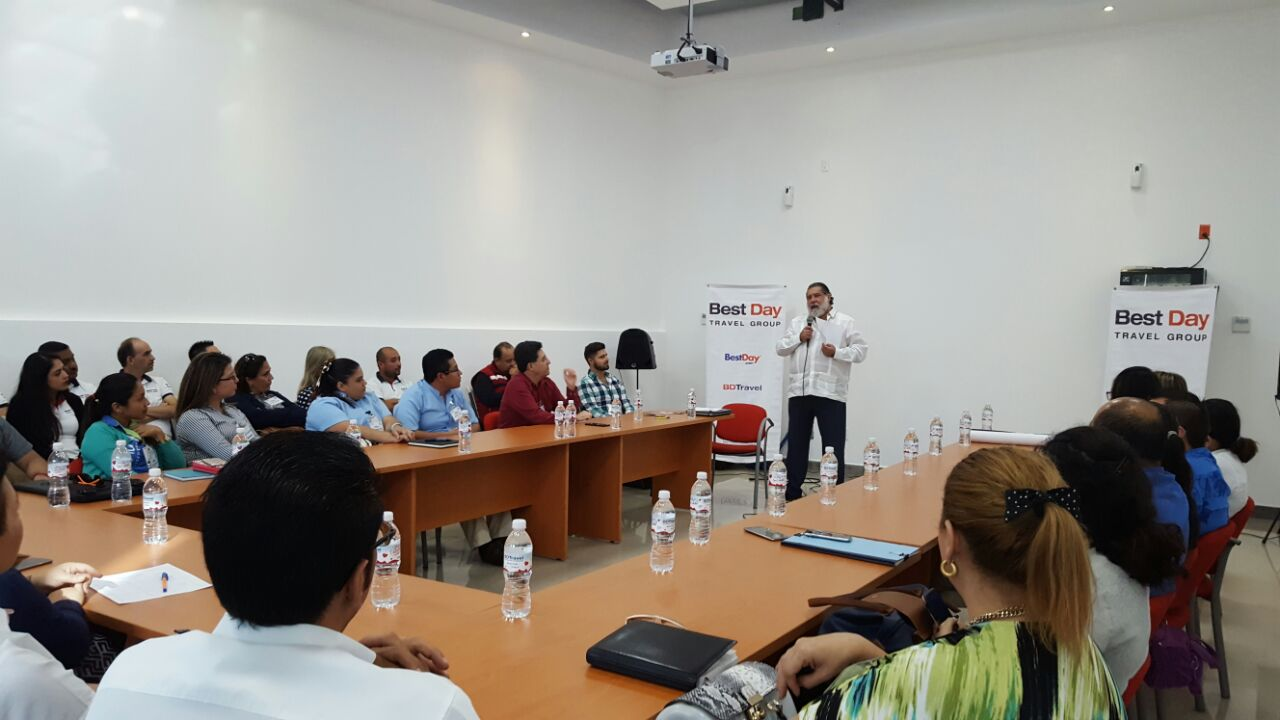 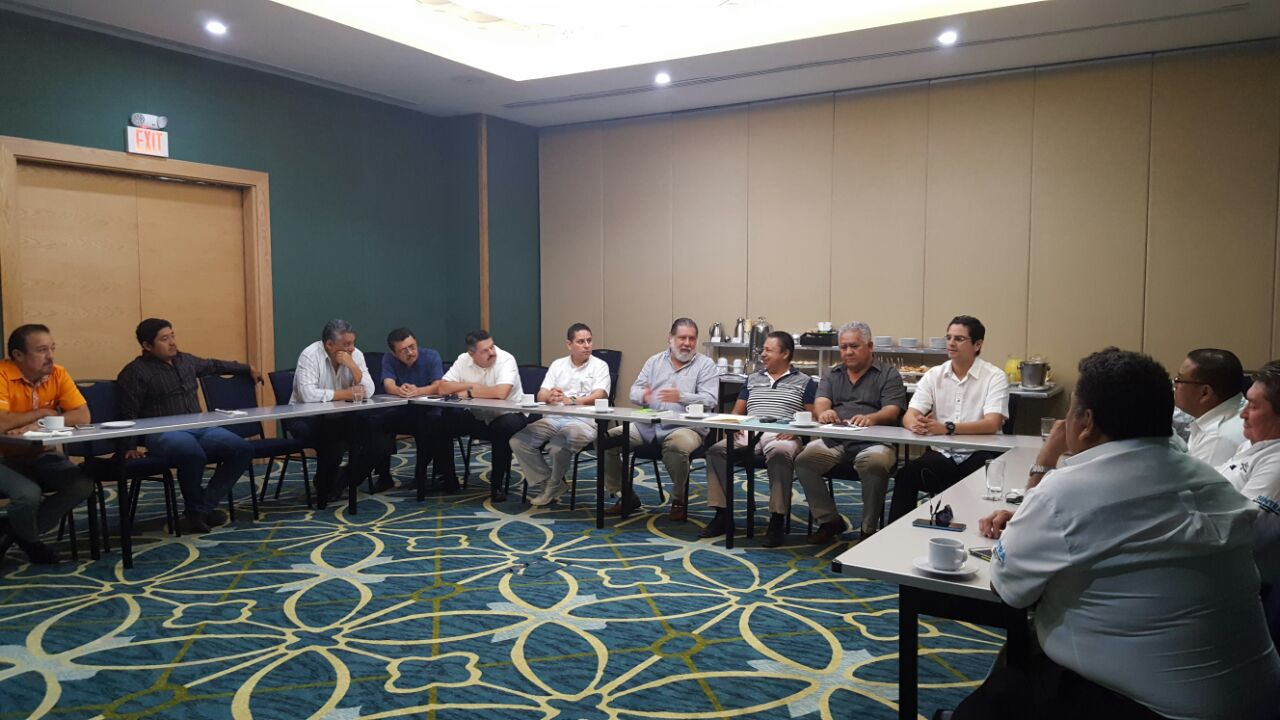 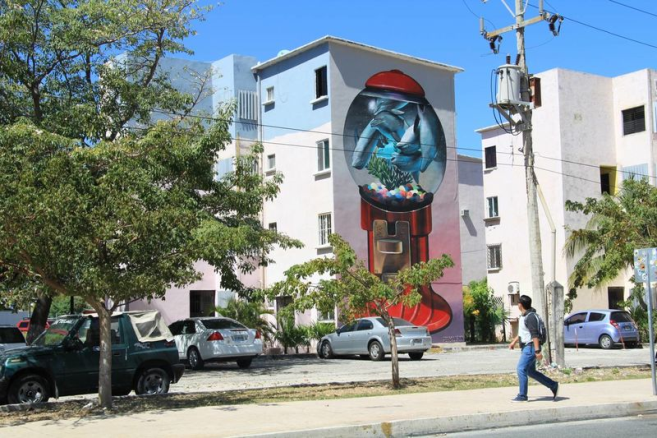 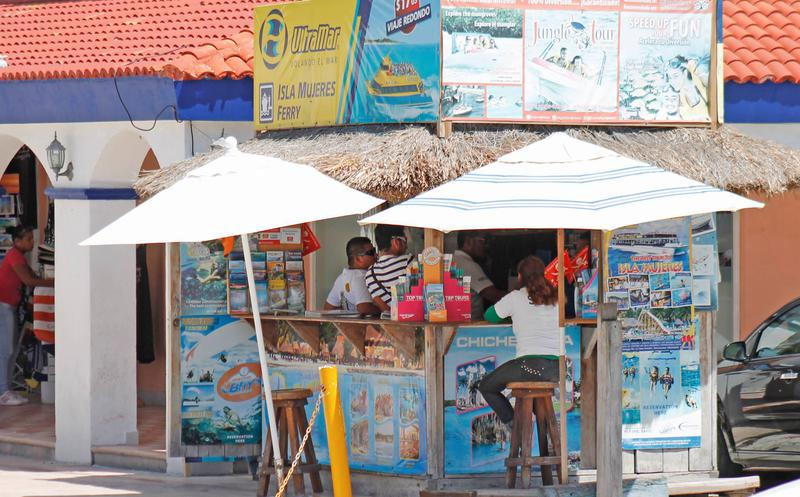 MARZO 2017
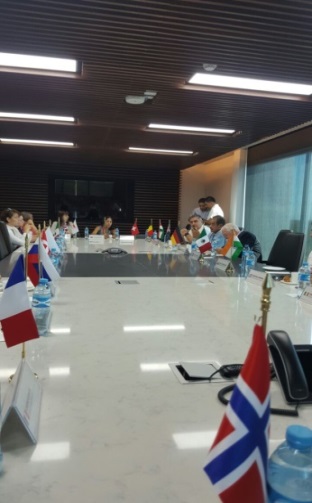 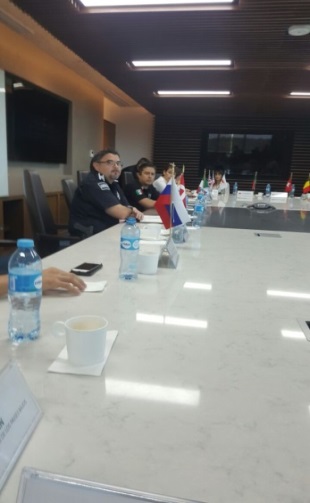 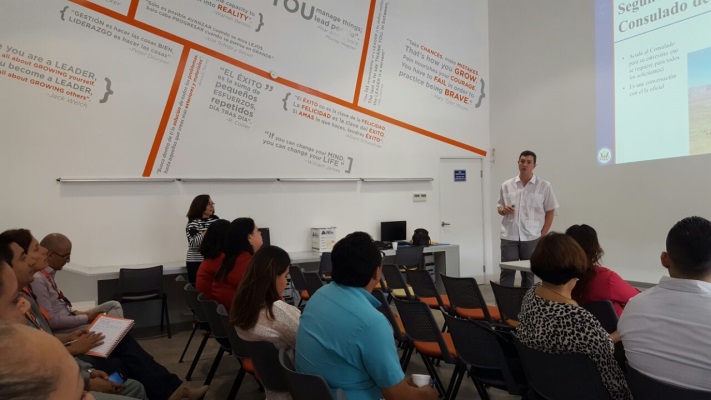 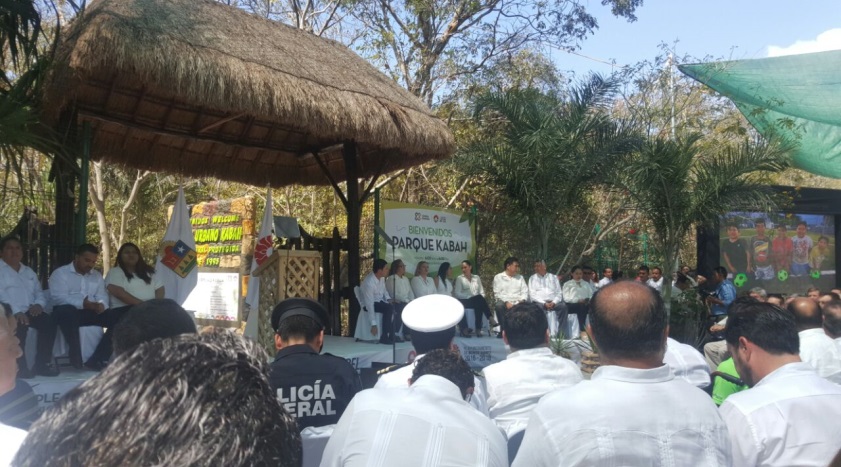 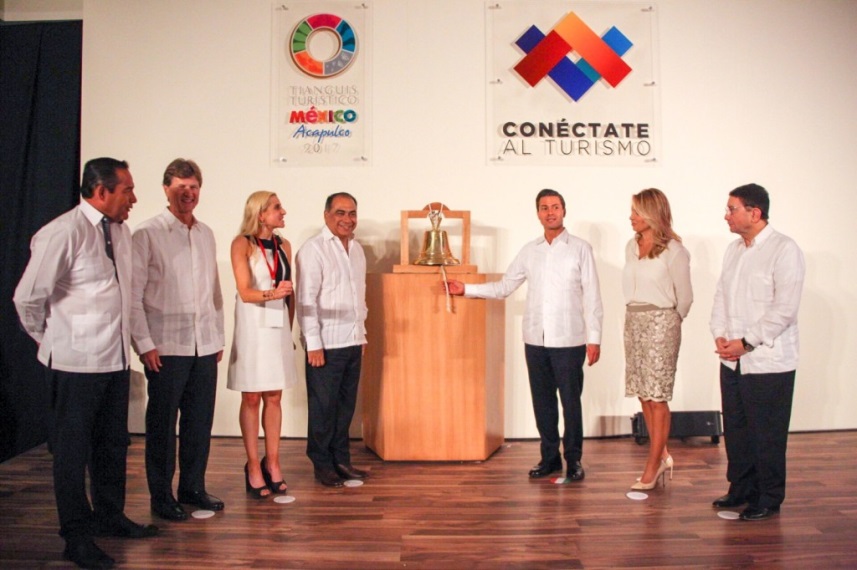 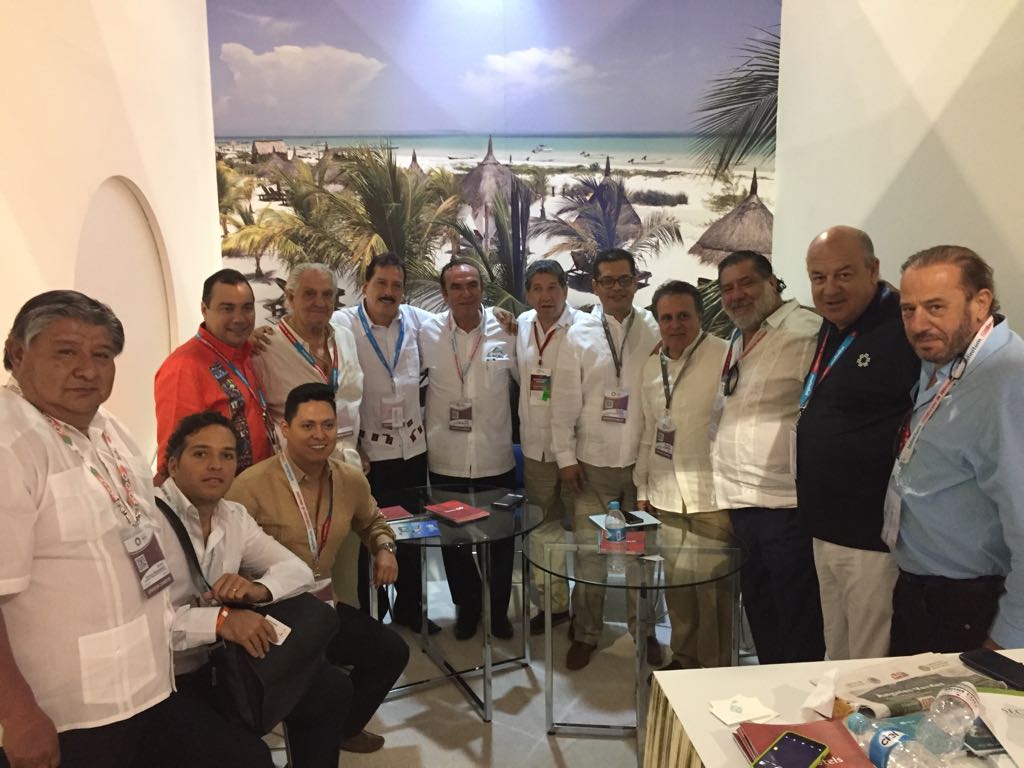 ABRIL 2017
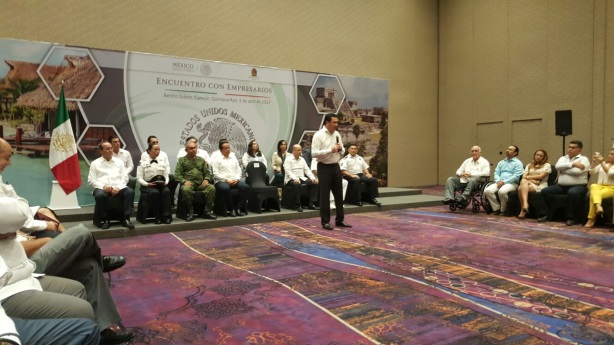 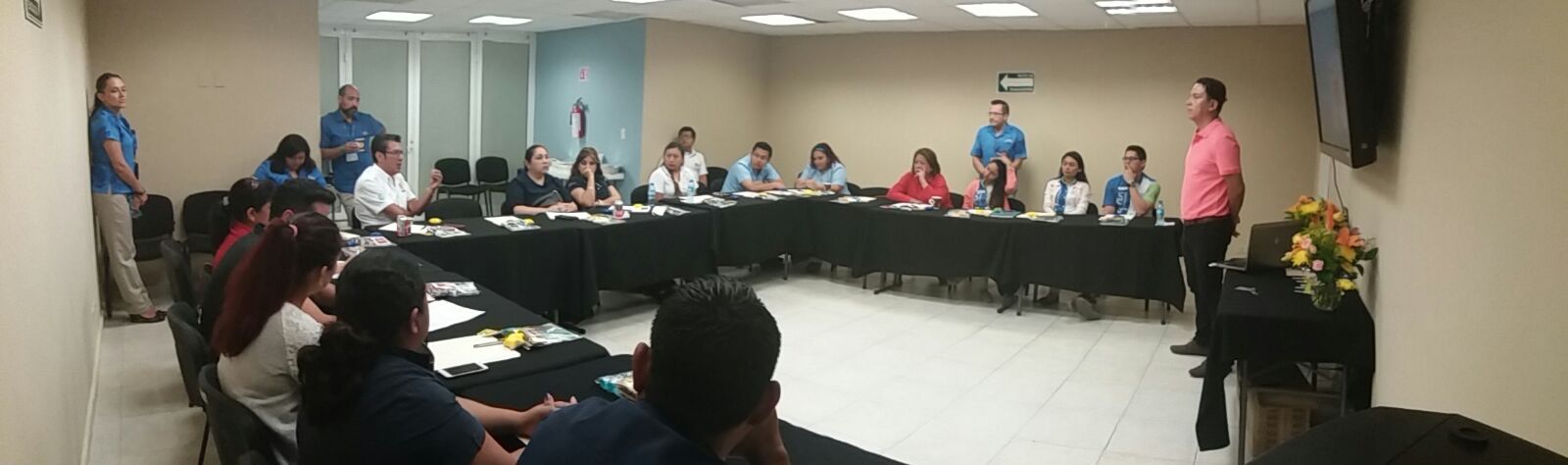 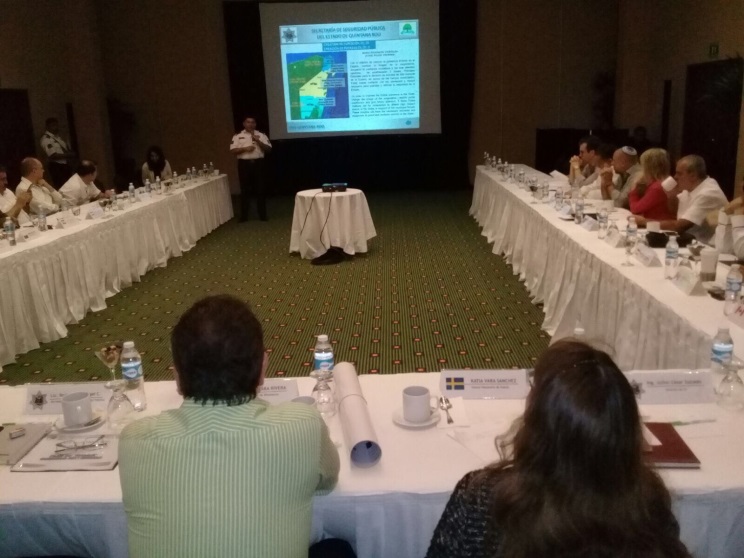 MAYO 2017
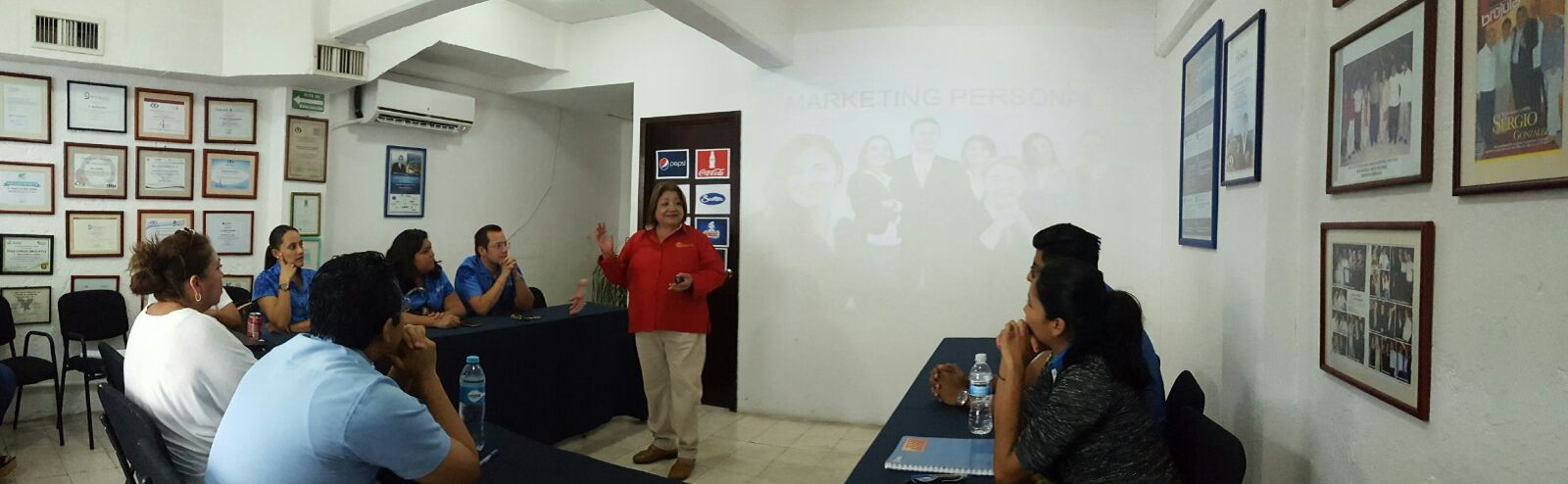 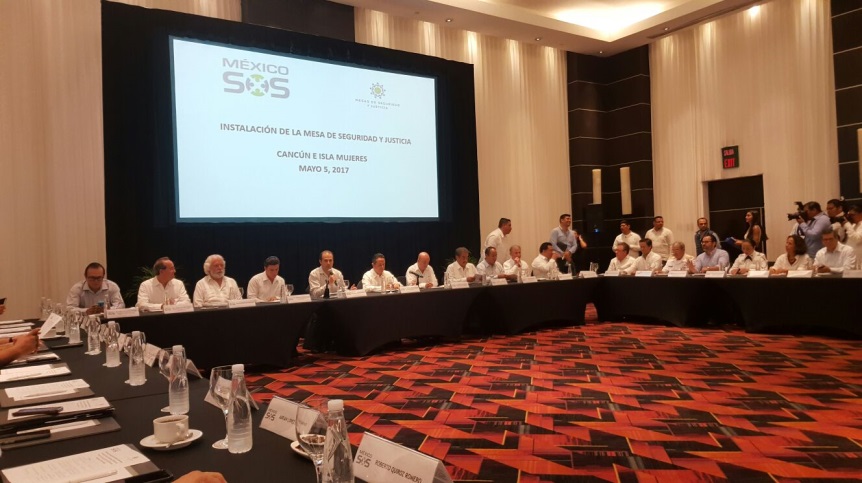 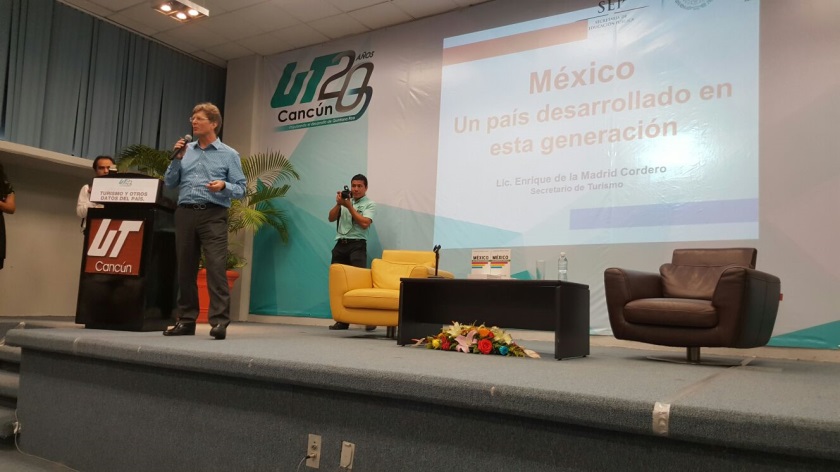 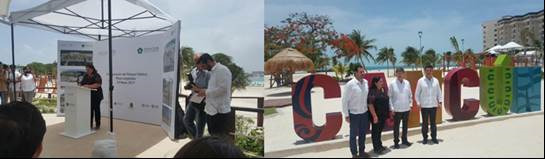 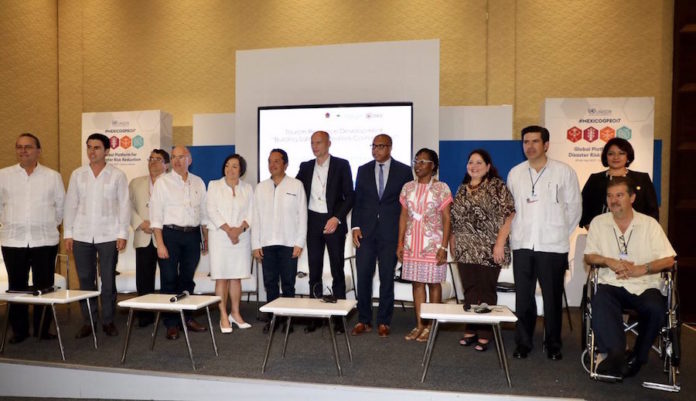 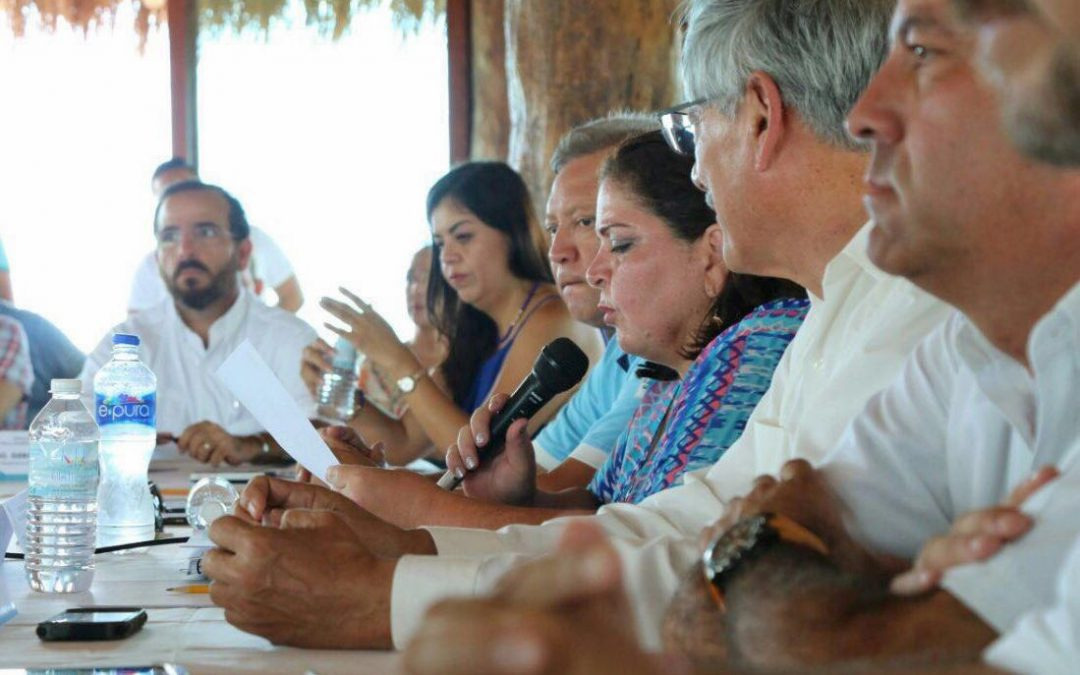 JUNIO 2017
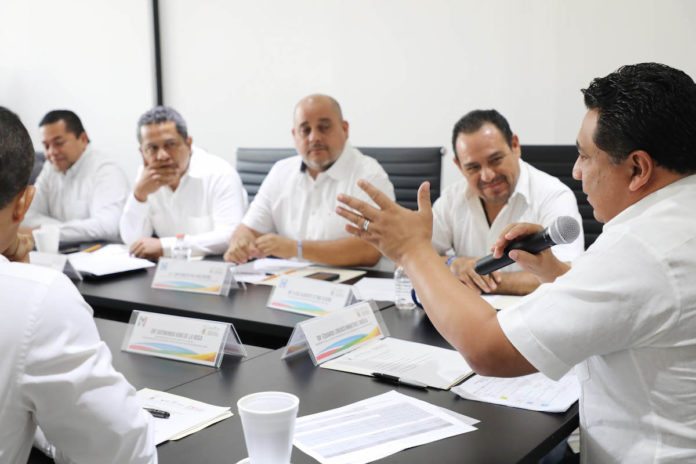 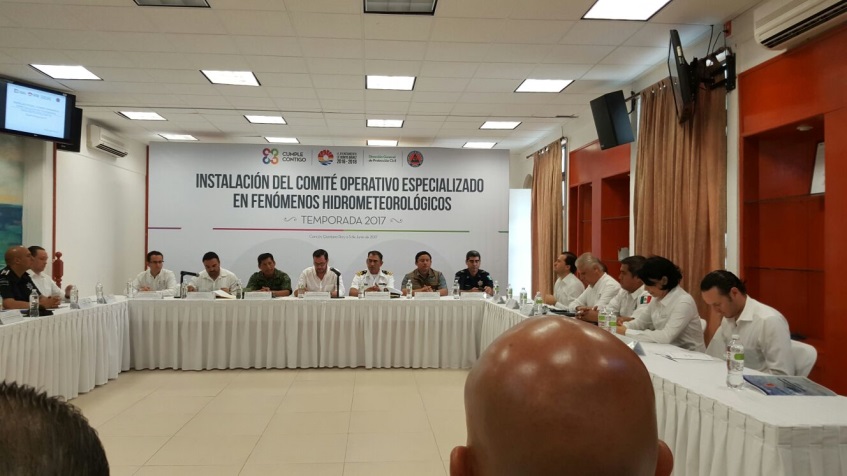 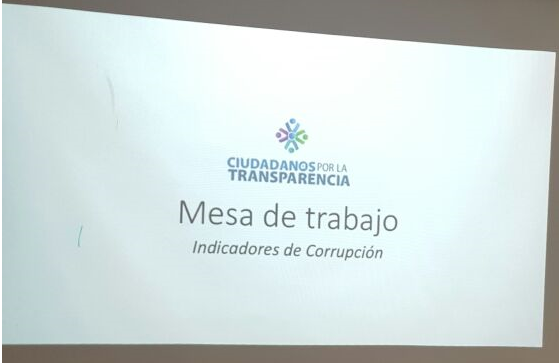 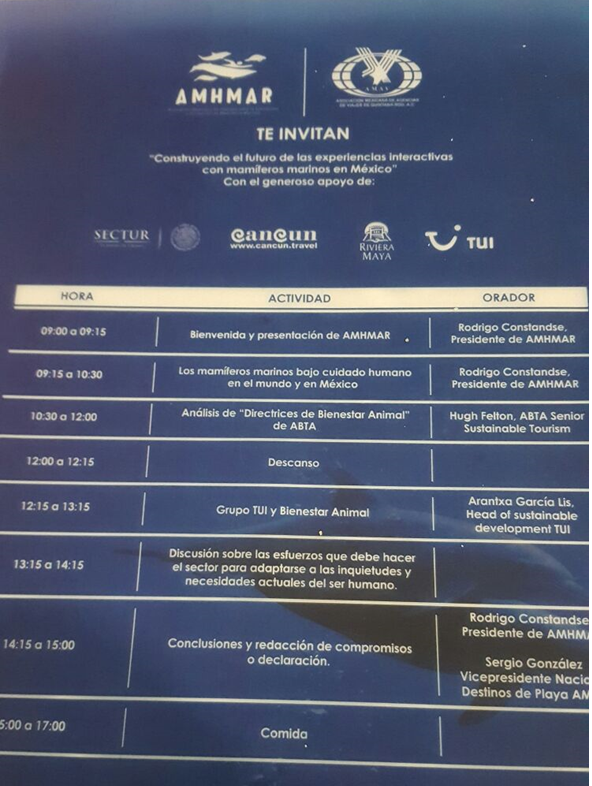 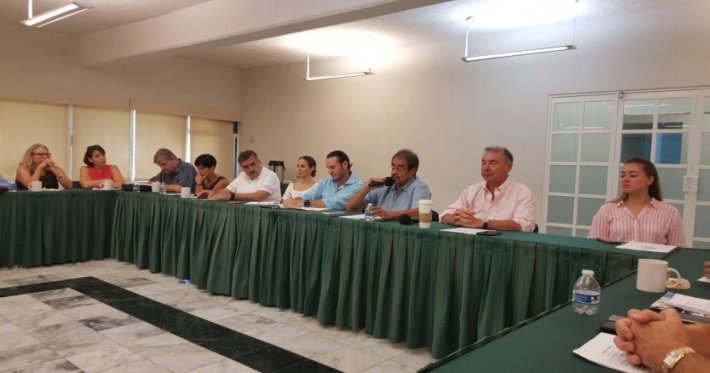 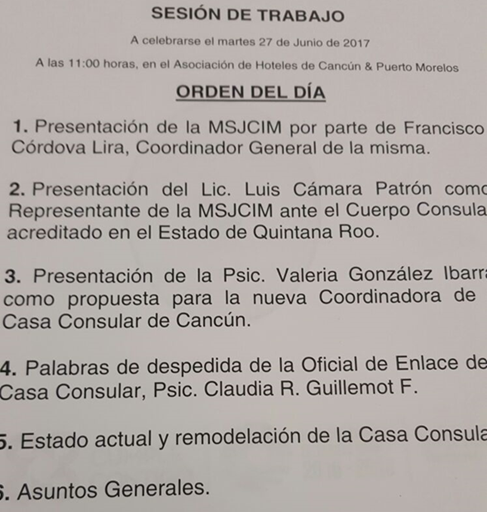 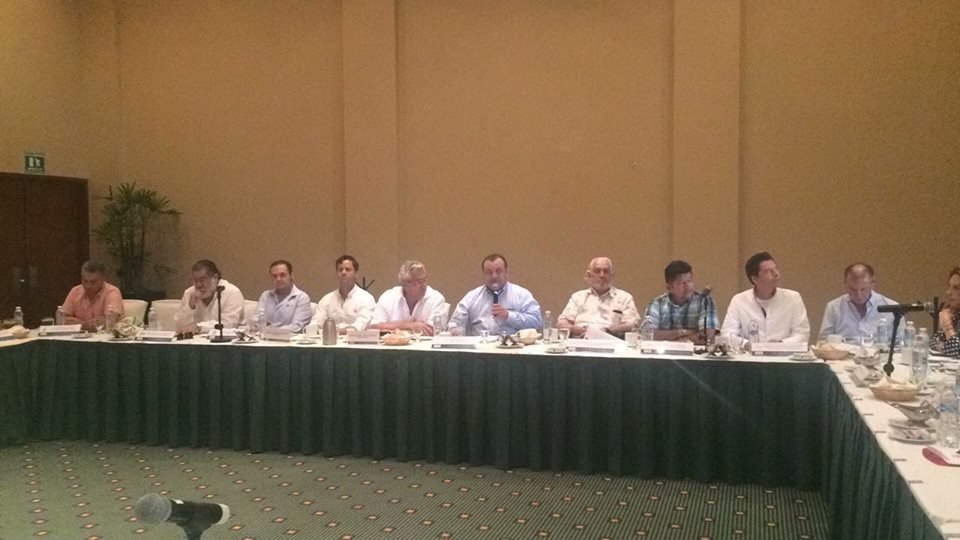 JULIO 2017
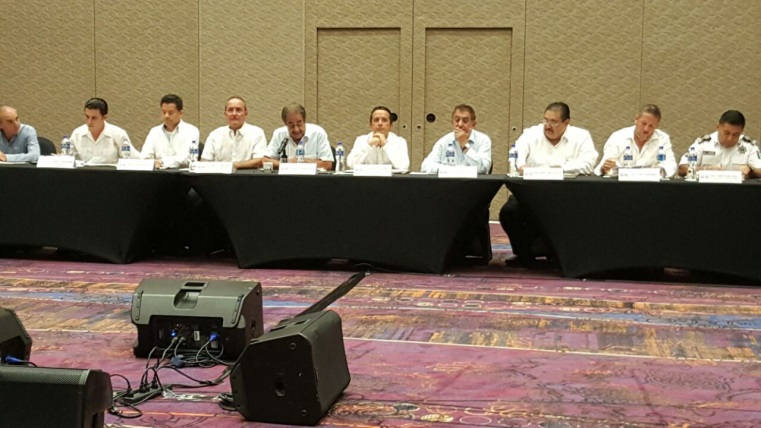 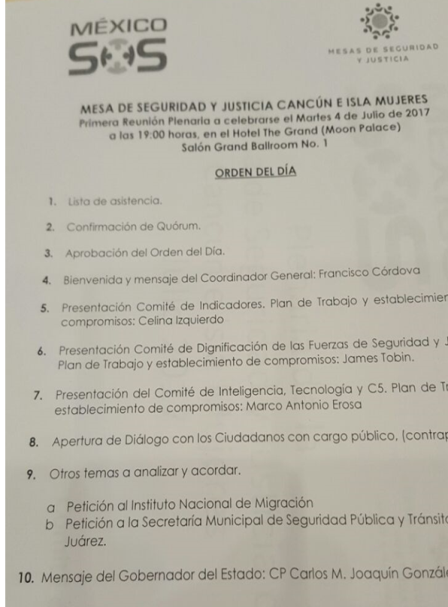 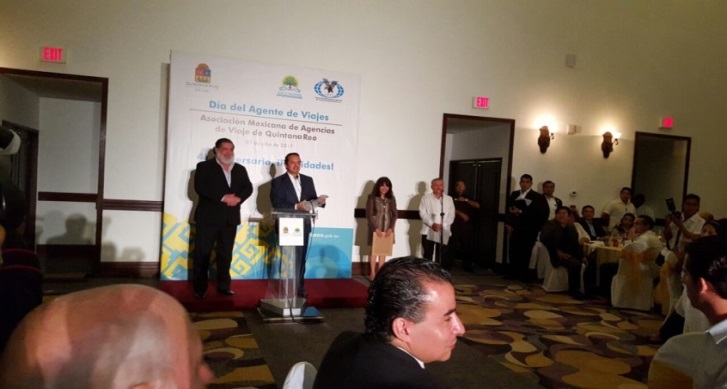 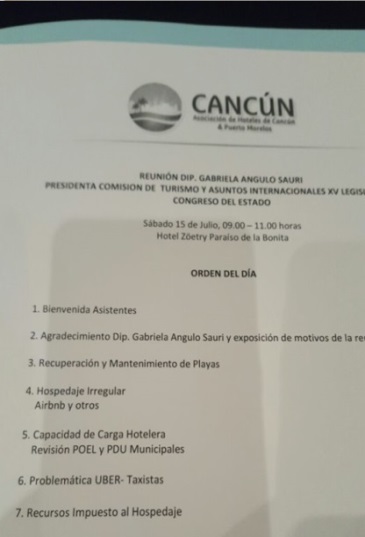 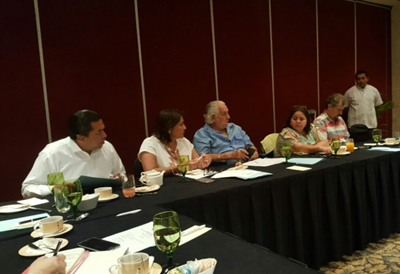 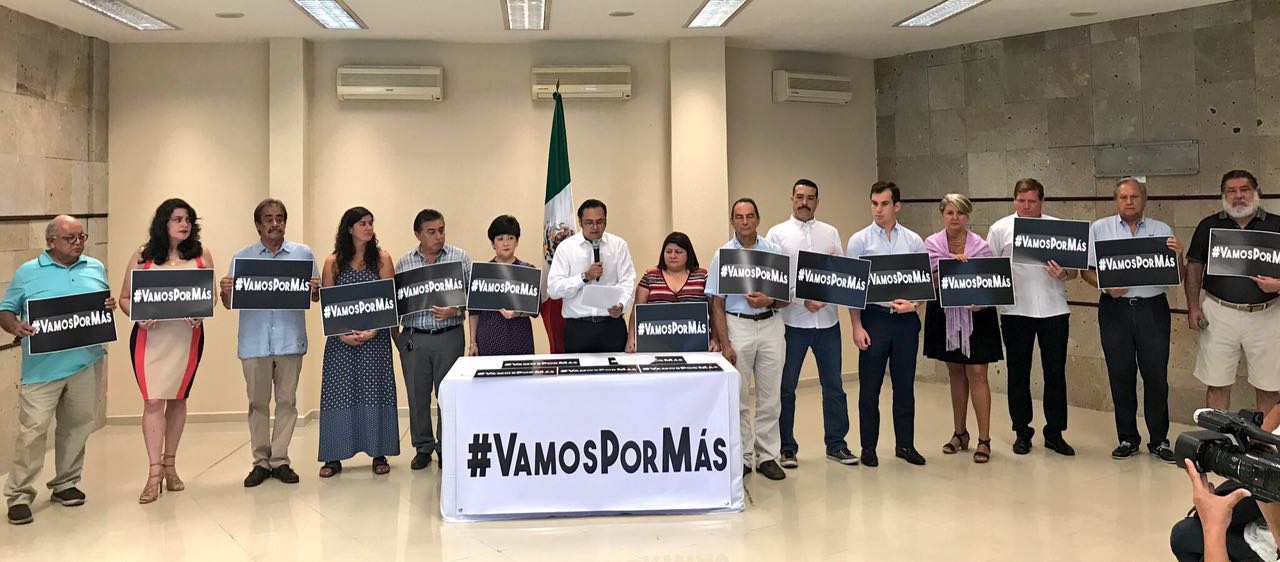 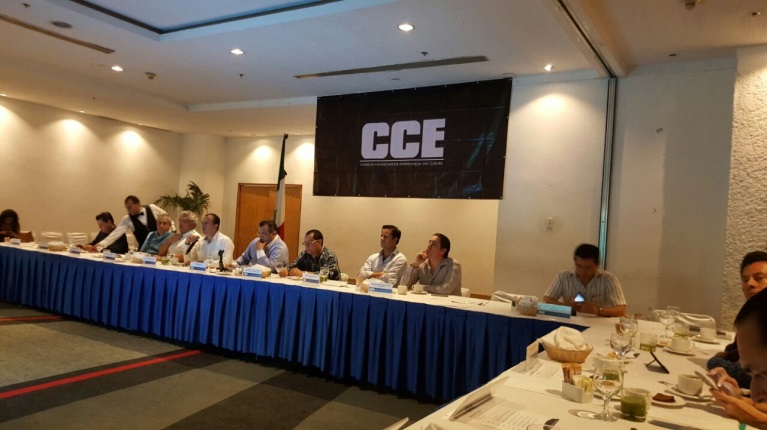 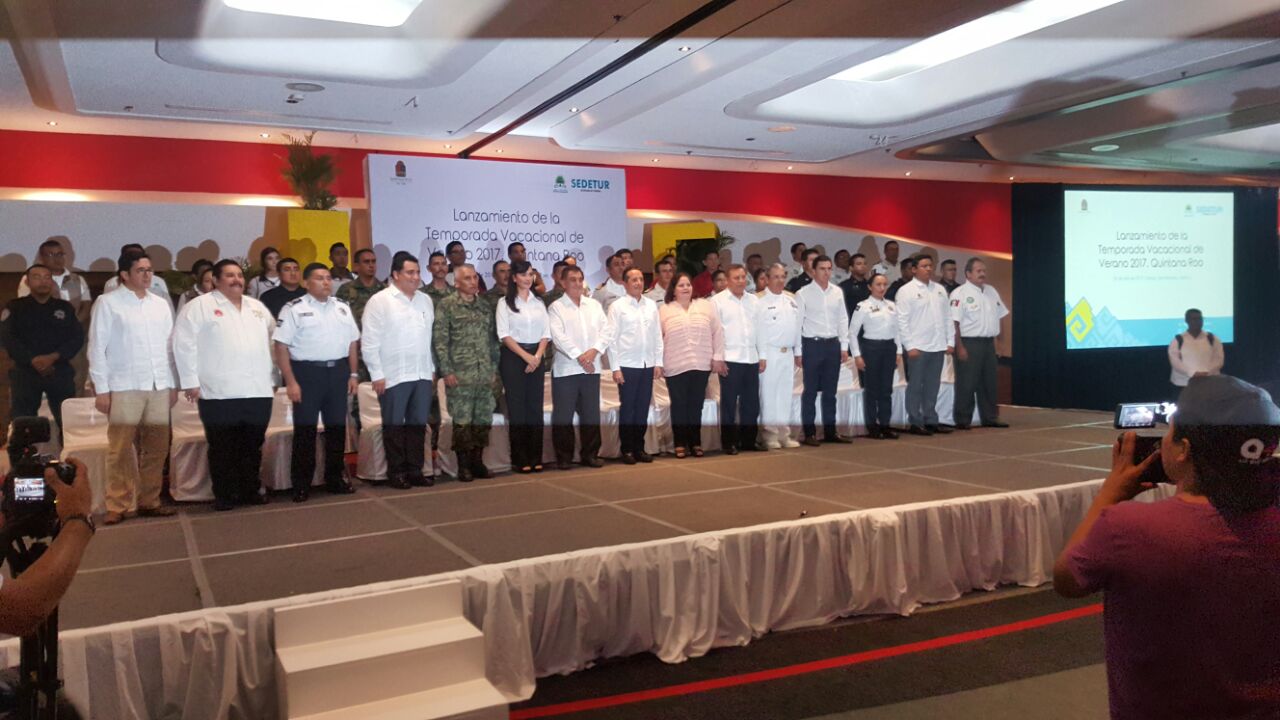 AGOSTO 2017
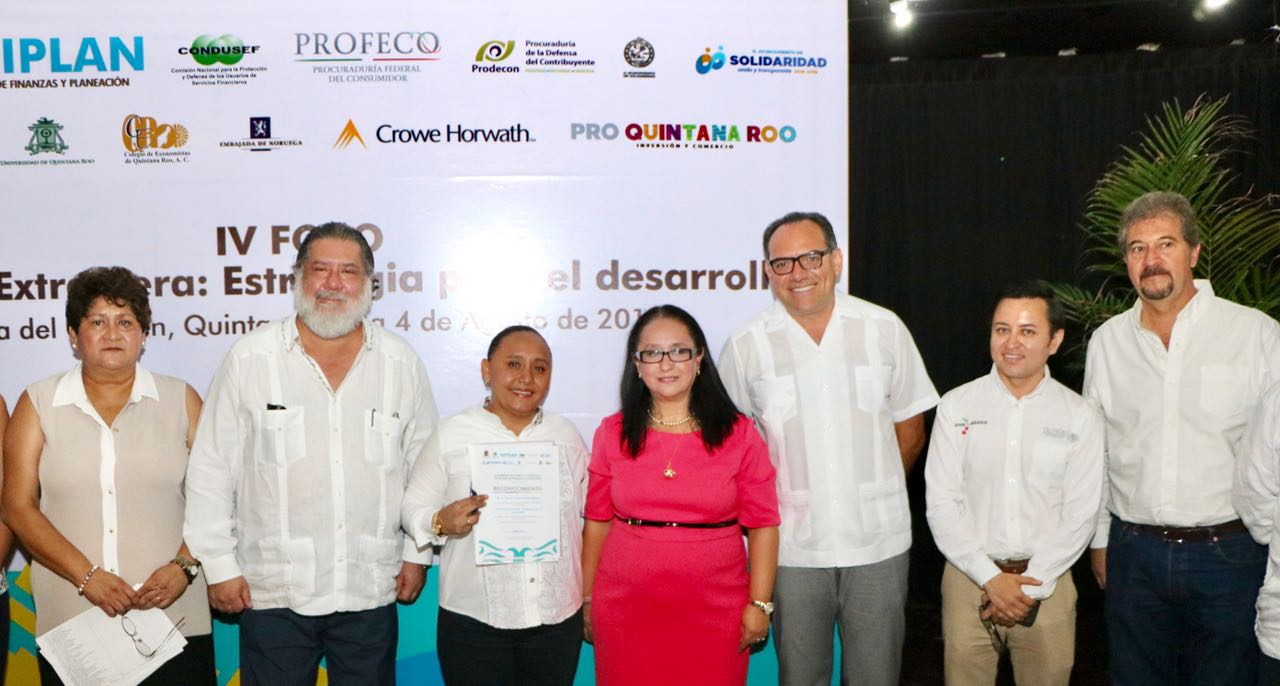 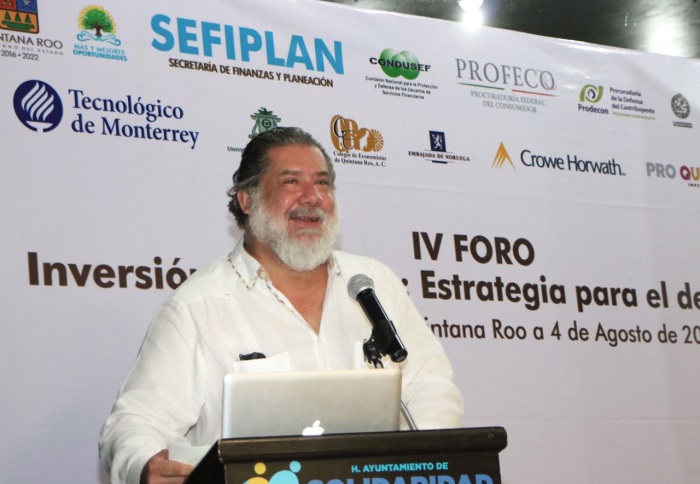 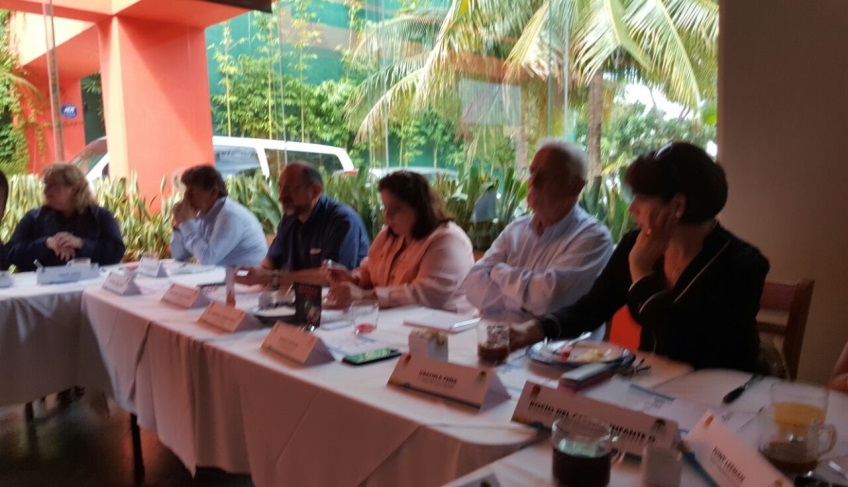 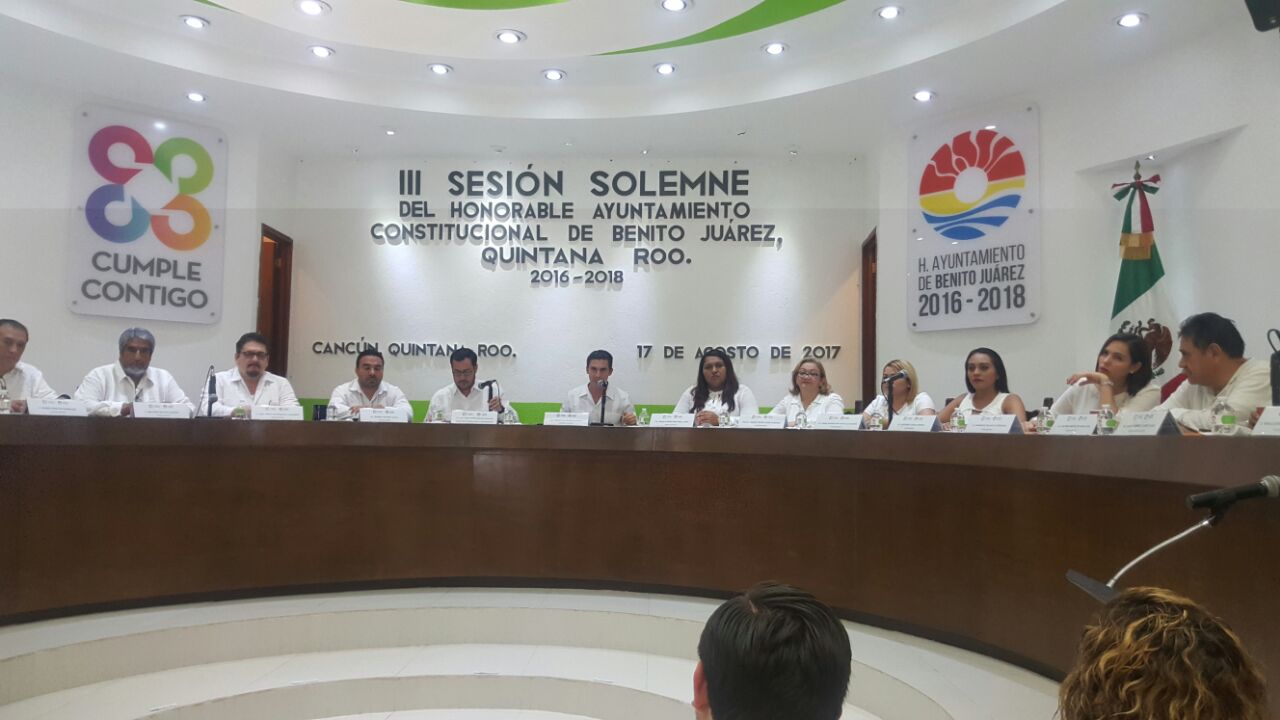 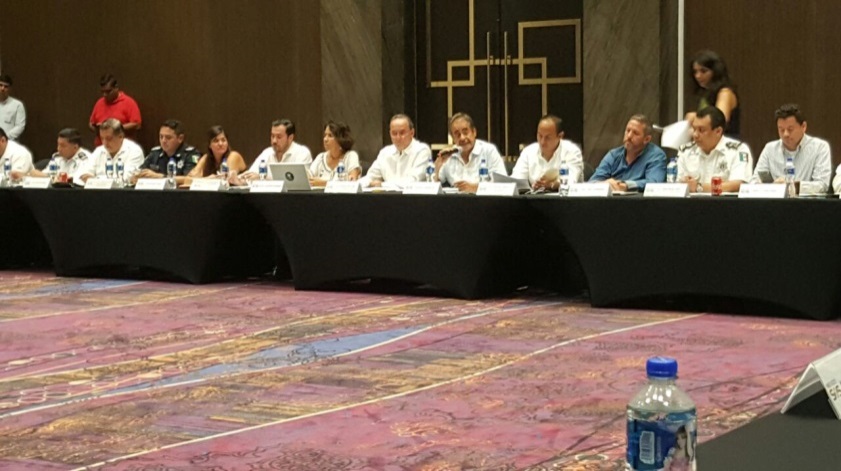 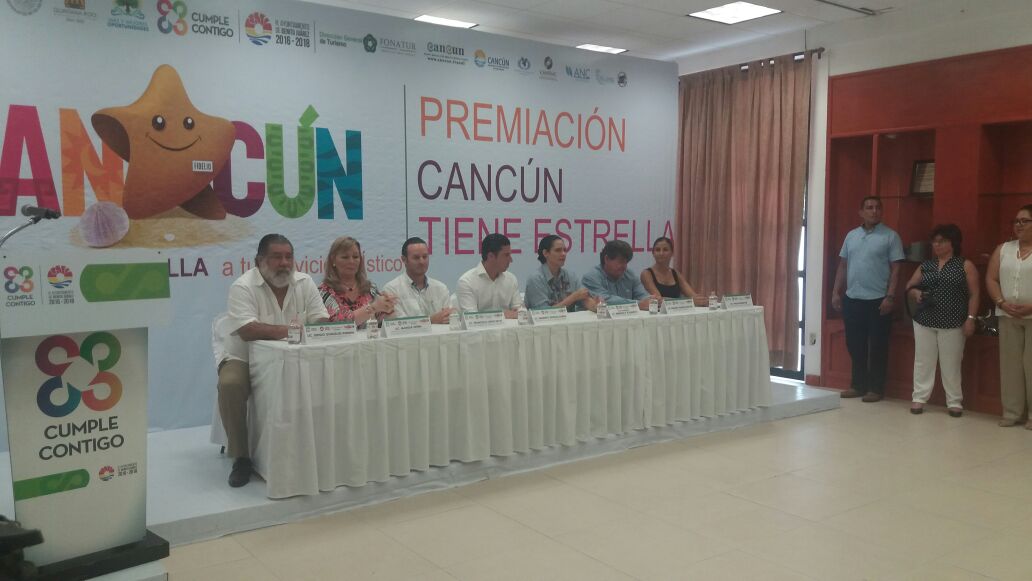 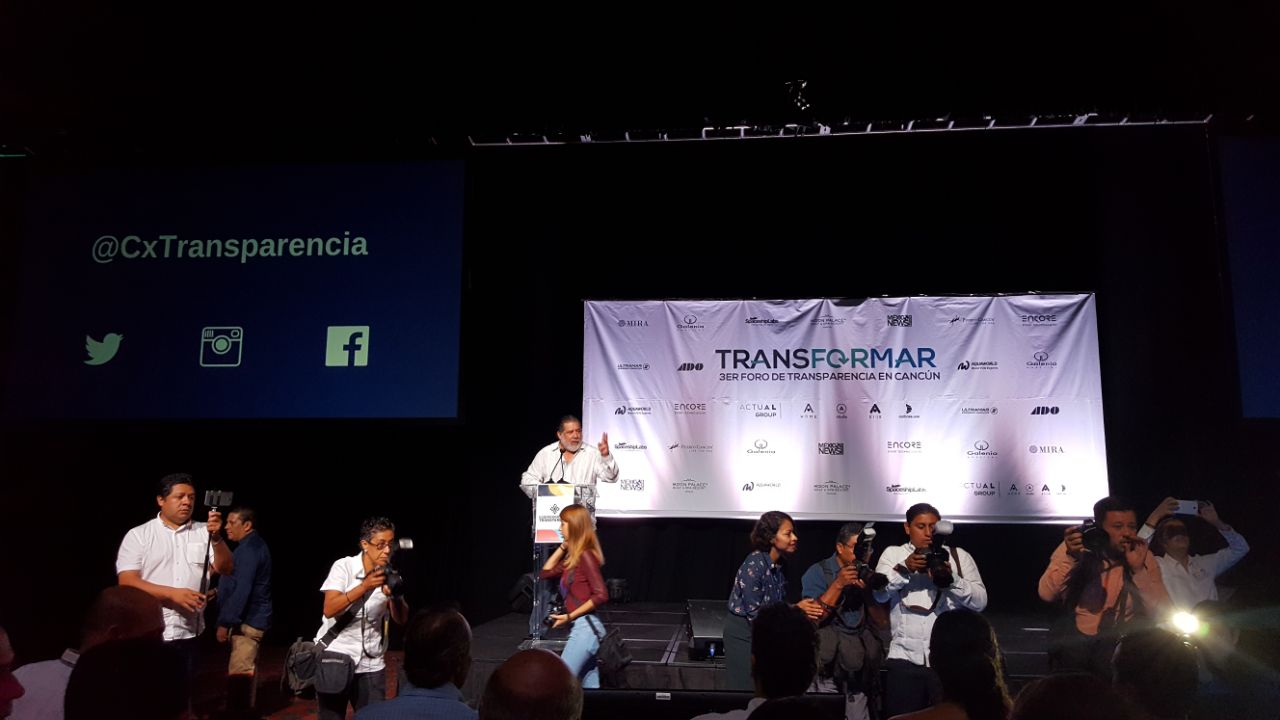 SEPTIEMBRE 
2017
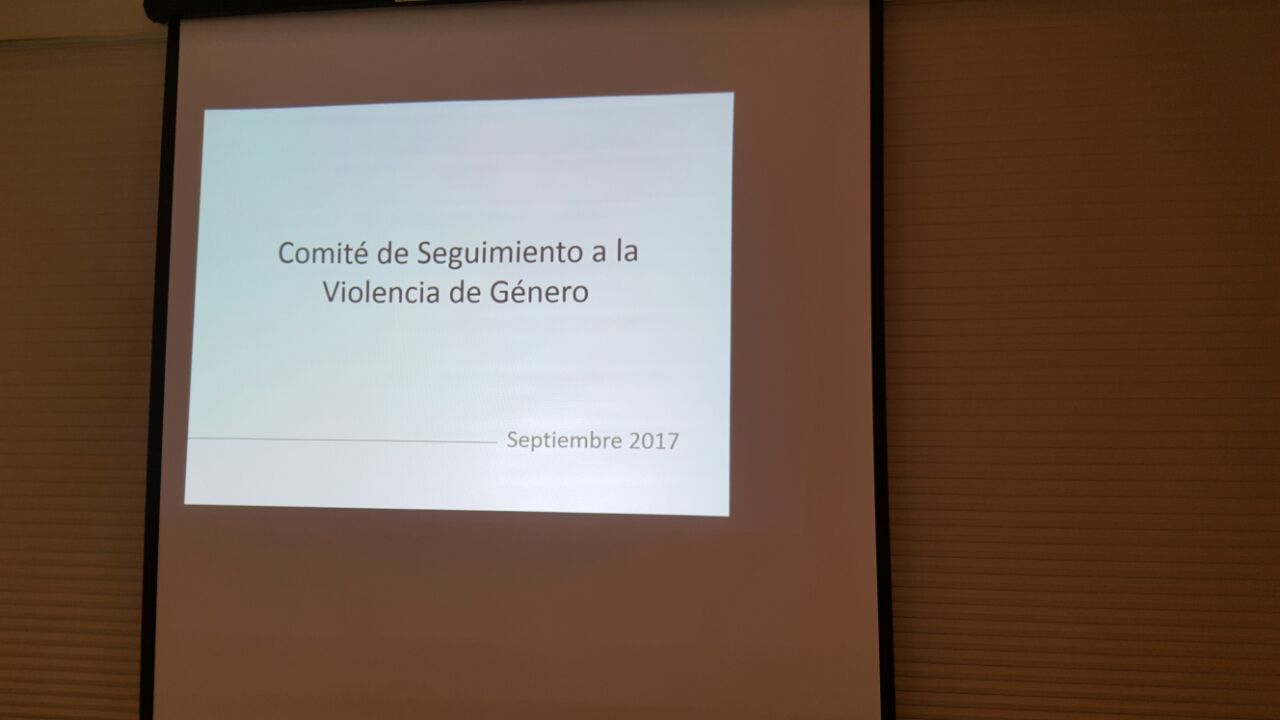 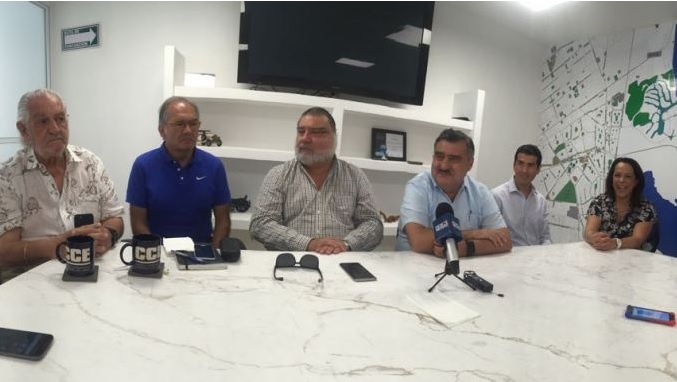 OCTUBRE 2017
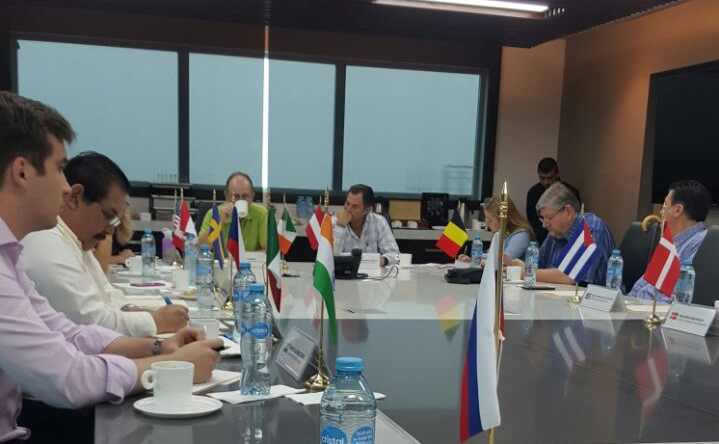 Reunión con el Secretario Estatal de Seguridad Publica el Lic. Rodolfo del Ángel Campos para ver el resultado del Clima Laboral de la SSP.









Coordinación del Personal AMAV con el personal de Agencias para la recepción de llegadas en el Aeropuerto de Cancún de los participantes del Cancun Travel Mart 2017.
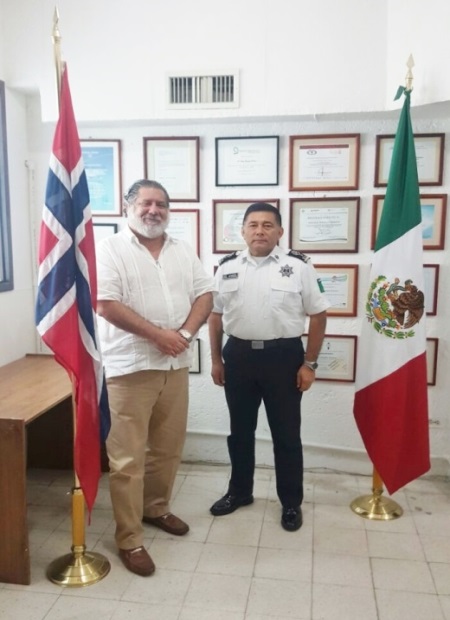 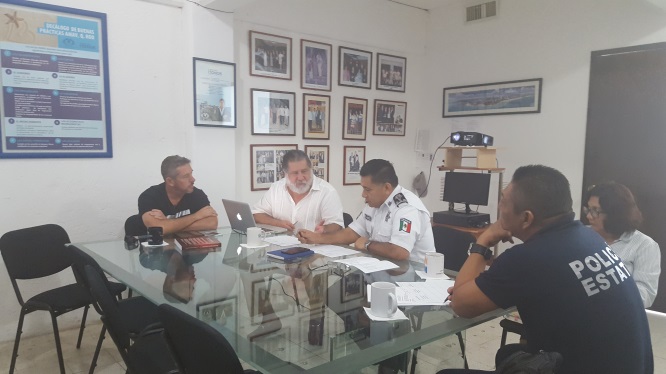 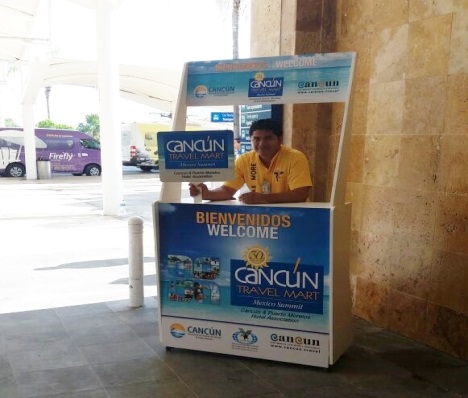 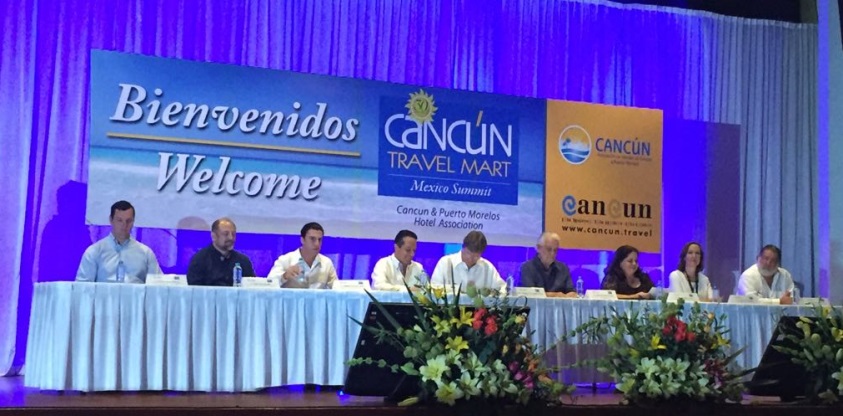 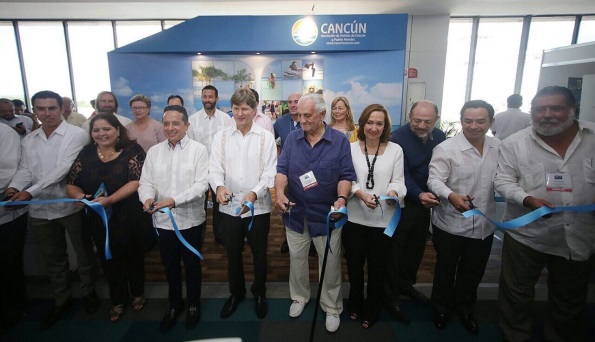 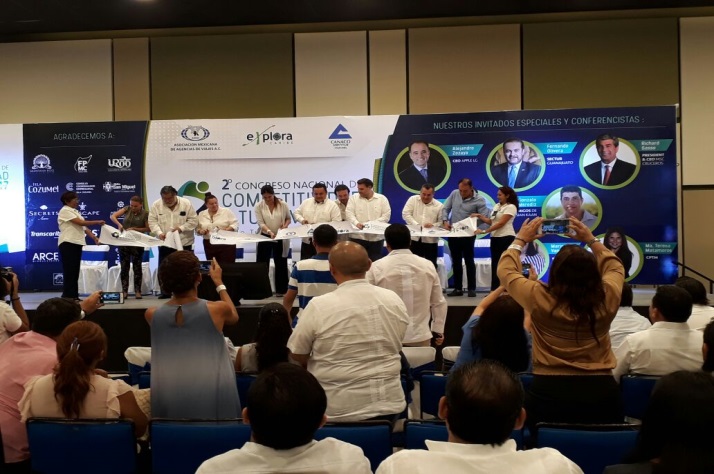 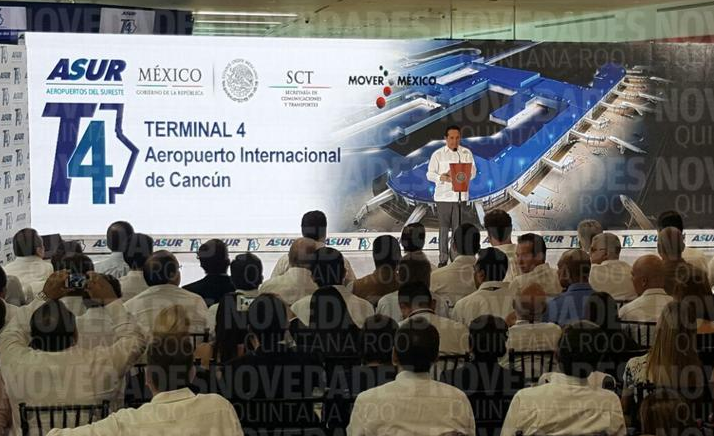 NOVIEMBRE 2017
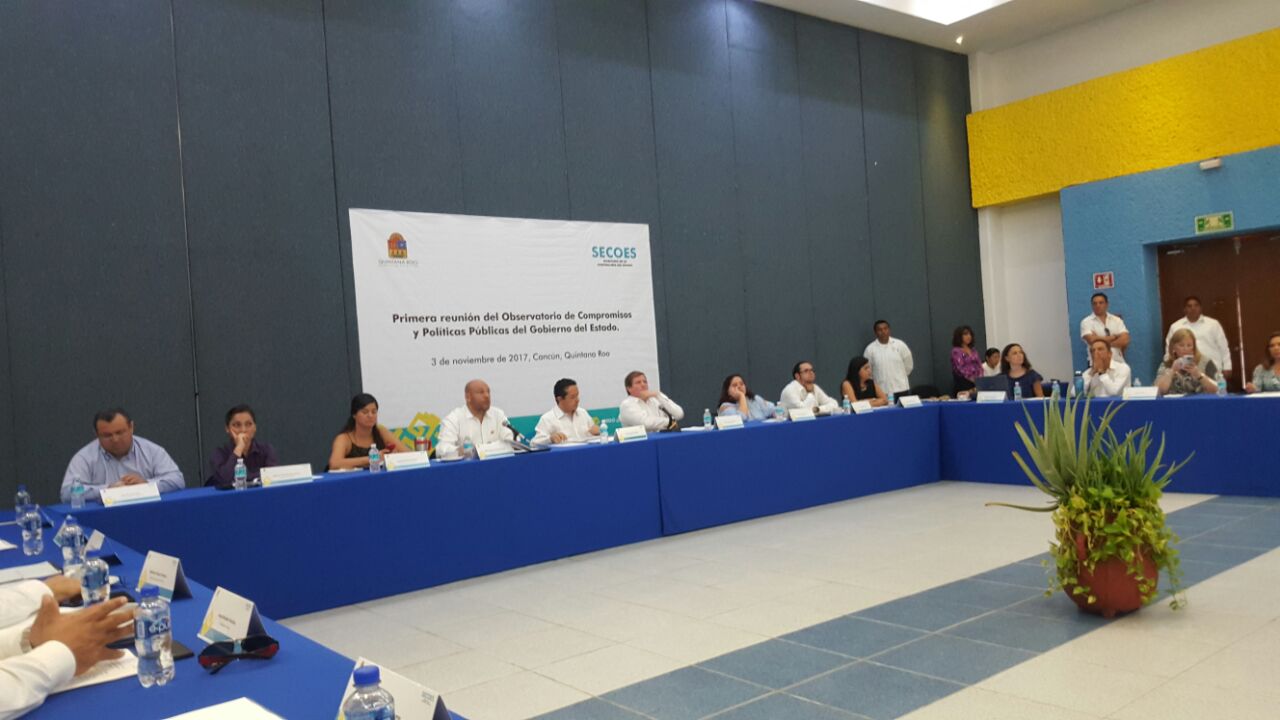 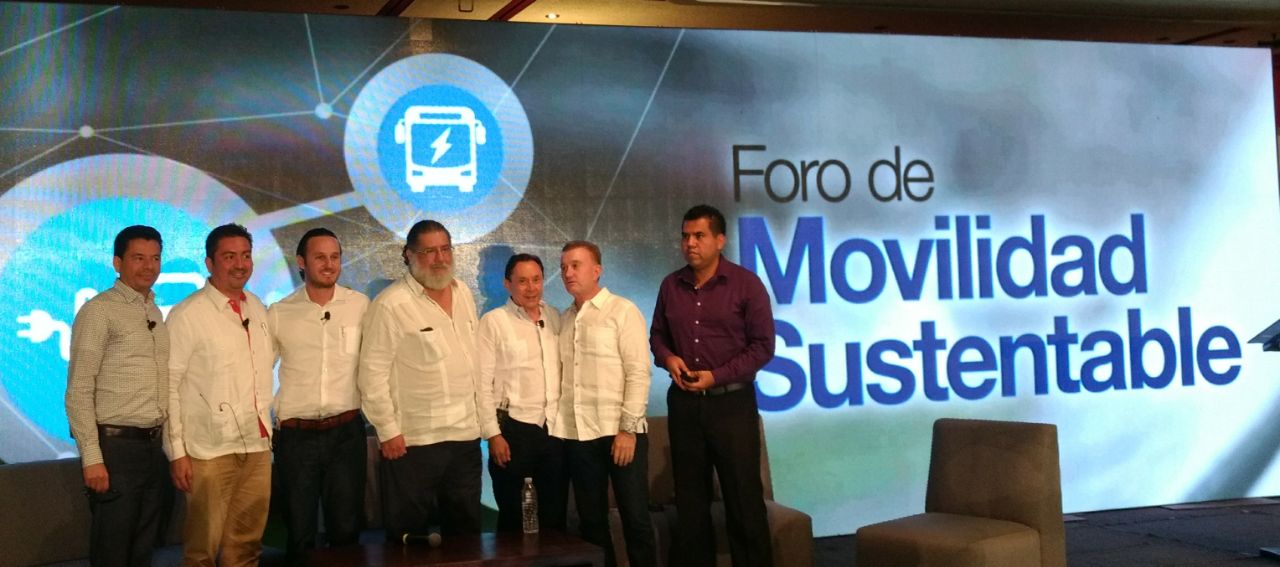 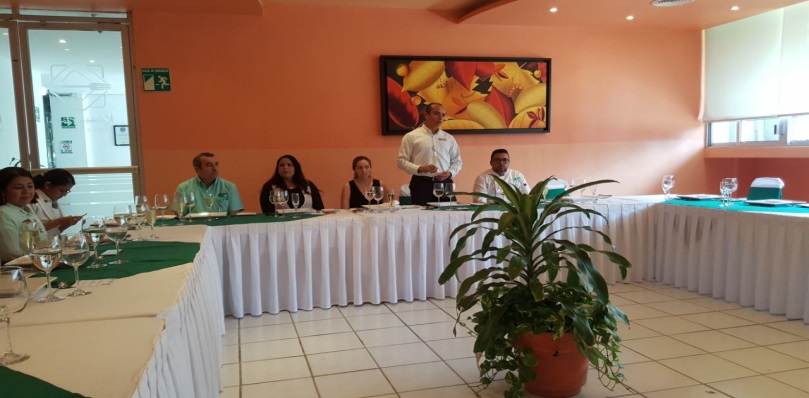 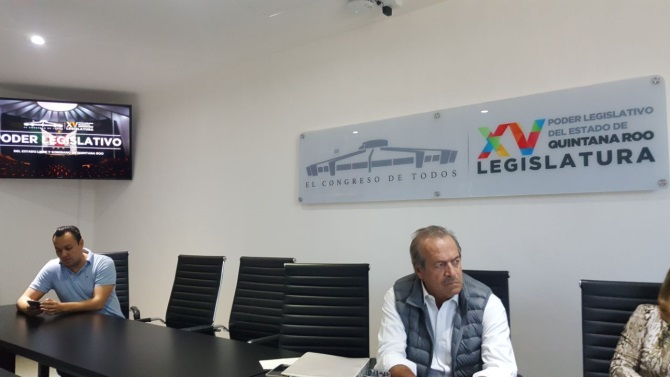 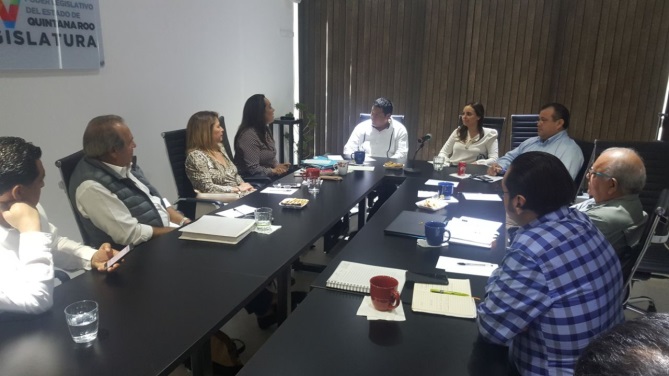 DICIEMBRE 2017
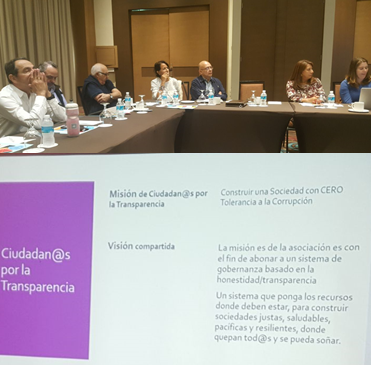 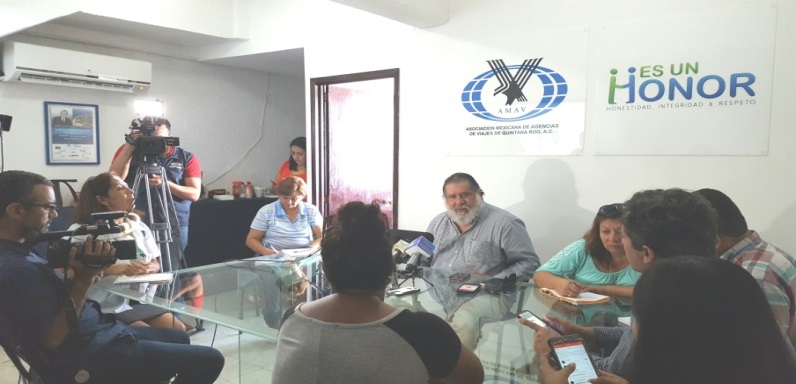 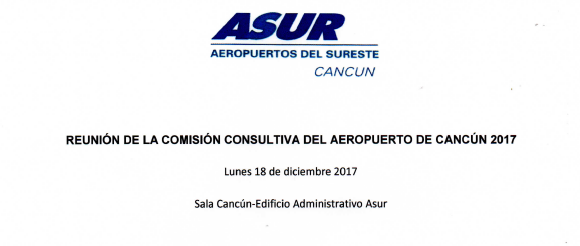 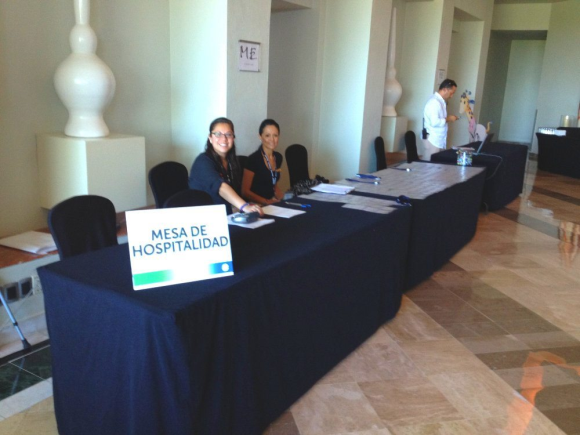 GRACIAS
Actualizaciones 
del Estudio de Diagnostico Integral
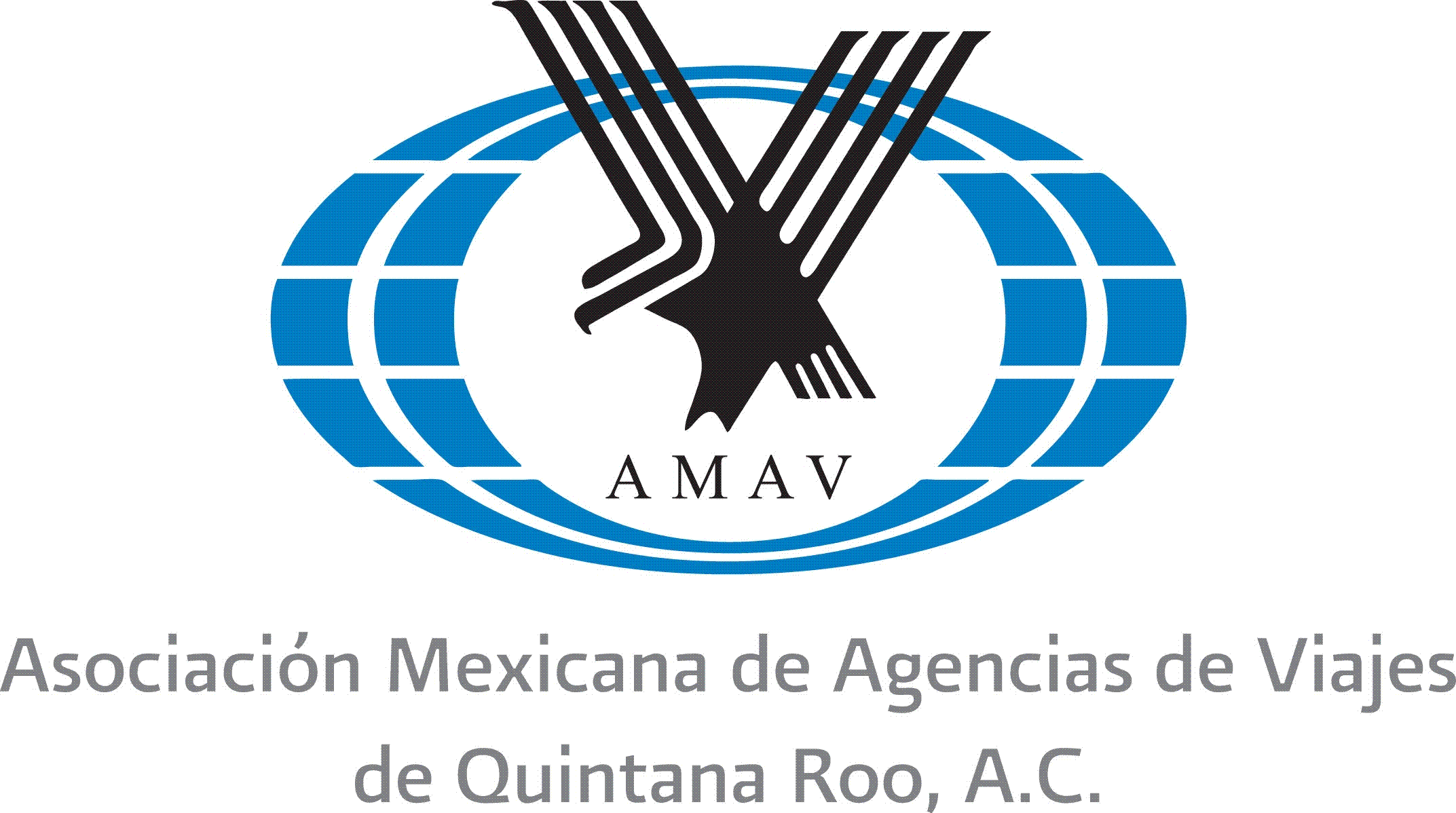 Actualizaciones
Módulos de Información de Cancún.
Barómetro Turístico Cancún Enero –Septiembre 2017
Barómetro Turístico Riviera Maya  Septiembre 2017
Migración - Relación de Nacionalidades  que se Internaron Enero - Diciembre 2017
Internación de Turistas Internacionales por región 2017. 
Ingresos de solo turistas a Territorio Nacional por el Aeropuerto.
Total de pax en el Destino Enero – septiembre 2017.
Comparativo Destino Caribe  vs Riviera Maya. Enero –  julio 2017
INFORMACIÓN 
FINANCIERA
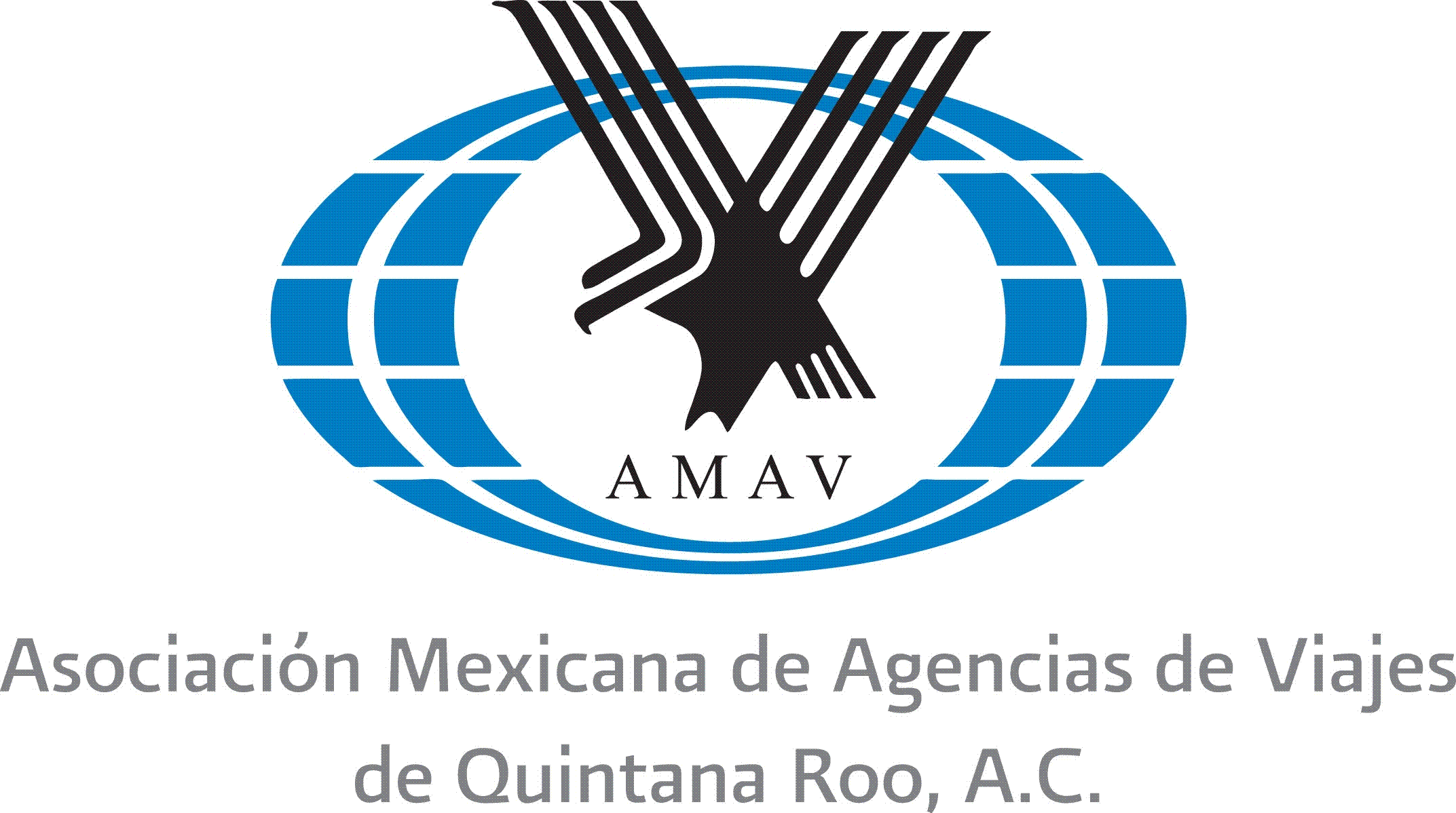 ASAMBLEA GENERAL ORDINARIA AMAV  
26 DE ENERO DE 2018.
INGRESOS - MENSUALES 2017
INGRESOS POR APORTACIONES MENSUALES: 		$153,834.00
OTROS INGRESOS MENSUALES:				$  14,539.68

CUOTAS MENSUALES + OTROS INGRESOS:		                    $168,373.68
EGRESOS – GASTOS ADMINISTRATIVOS 2017
TOTAL DE GASTOS ADMINISTRATIVOS: 		                 $183,341.37
INGRESOS – EGRESOS		$-14,967.69
ASAMBLEA GENERAL ORDINARIA AMAV  
26 DE ENERO DE 2018.
Información de Socios afiliados
 
		      Socios afiliados 	           bajas	               Total de socios
                                        durante el año			
 
Mayo 2012						32		
 Junio 2012 a Dic 2014	12		0		44	37.50 %
 Diciembre 2015		18		4		58	31.81 %
 Diciembre 2016		13		2		69	18.96 %
 Diciembre 2017		3		4		68	 -1.44 %

De Junio 2012 a Diciembre 2017 el incremento de socios fue de un 112.5%
NUEVOS SOCIOS AFILIADOS EN EL 2017
1. ECOAVENTURA MAYA SC DE RL
2. FIMPULSO SAPI DE CV
3. SERVICIOS TURISTICOS PETEMPICH SA DE CV
ASAMBLEA GENERAL ORDINARIA AMAV  
26 DE ENERO DE 2018.
CUOTAS POR RECUPERAR 
EJERCICIO 2017
 
$17,934.00
INFORME DE INCREMENTOS
CCE, la cuota mensual incremento un 50%.
Arrendamiento, el incremento de inflación fue de un 6.66%.
El gasto de la energía Eléctrica, tuvo un incremento de un 5.91%
Combustible, el precio de la gasolina se disparó hasta 24% entre diciembre 2016 y octubre de este año, en las principales ciudades del país. 
El SGMM a nombre del Presidente Ejecutivo la póliza anual aumento en un 25.64%.


El último aumento de las cuotas fue de un 10% en Febrero del 2014, serán casi 4 años.
ASAMBLEA GENERAL ORDINARIA AMAV  
26 DE ENERO DE 2018.
PRESUPUESTO 2018
TOTAL DE GASTOS ADMINISTRATIVOS: 		$186,578.61
TOTAL DE INGRESOS 2017: 			$168,373.68
INGRESOS 2017– EGRESOS 2018		                $-18,204.93
Si aumentáramos un 25% a las cuotas mensuales quedarían de la siguiente manera:
REVISADO Y APROBADO  POR EL  CONSEJO DIRECTIVO AMAV EN REUNIÓN DEL 19 DE DICIEMBRE 2017
ASAMBLEA GENERAL ORDINARIA AMAV  
26 DE ENERO DE 2018.
RESUMEN MENSUAL
INGRESOS POR APORTACIONES CON EL 25% DE INCREMENTO: 	$192,288.00
OTROS INGRESOS MENSUALES:				$  14,539.68

CUOTAS MENSUALES + OTROS INGRESOS:			$206,827.68
EGRESOS - GASTOS ADMINISTRATIVOS 2018: 		$186,578.61
INGRESOS – EGRESOS		$20,249.07
GRACIAS
APOYO A LA POLICÍA FEDERAL
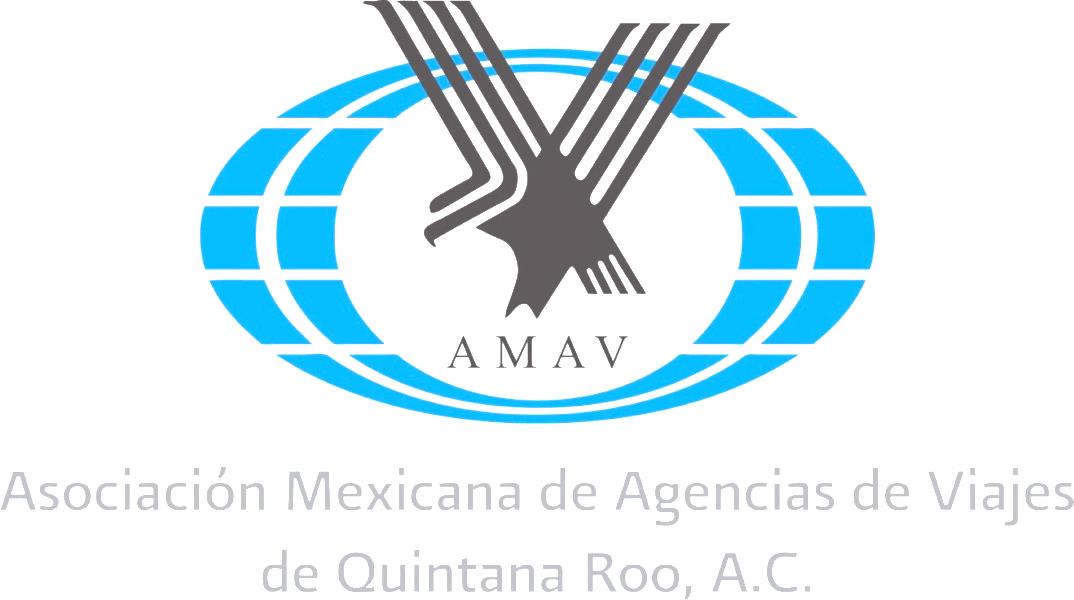 Se apoyó a la Policía Federal  para el servicio de mantenimiento de cuatro motos del personal de la Gendarmería.

Los trabajos que se  realizaron fueron de pintura en la parte de frente y trasera de la moto además del servicio y chequeo en general de funcionamiento.

Este apoyo fue posible gracias a la ayuda económica que se solicitó a algunos de nuestros socios AMAV:
Aventur

Mayaland

TUI Destination

Amstar
Nexus Tours

Grupo Epic

Olympus Tours  

Thomas More.
La cantidad total que se recaudo fue de $32,480.00 pesos.
El costo por reparación de cada moto fue de $8,120 pesos IVA incluido.

Los trabajos empezaron el 20 de Diciembre de 2017 y finalizo el 10 de Enero de 2018.

El servicio de mantenimiento se realizó en el taller de Motos Pierrot ubicado en la Xpuhil, SM 26, Benito Juárez, 77509 Cancún, Q.Roo.
FOTOS

Antes y Después
#1
ANTES
DESPUES
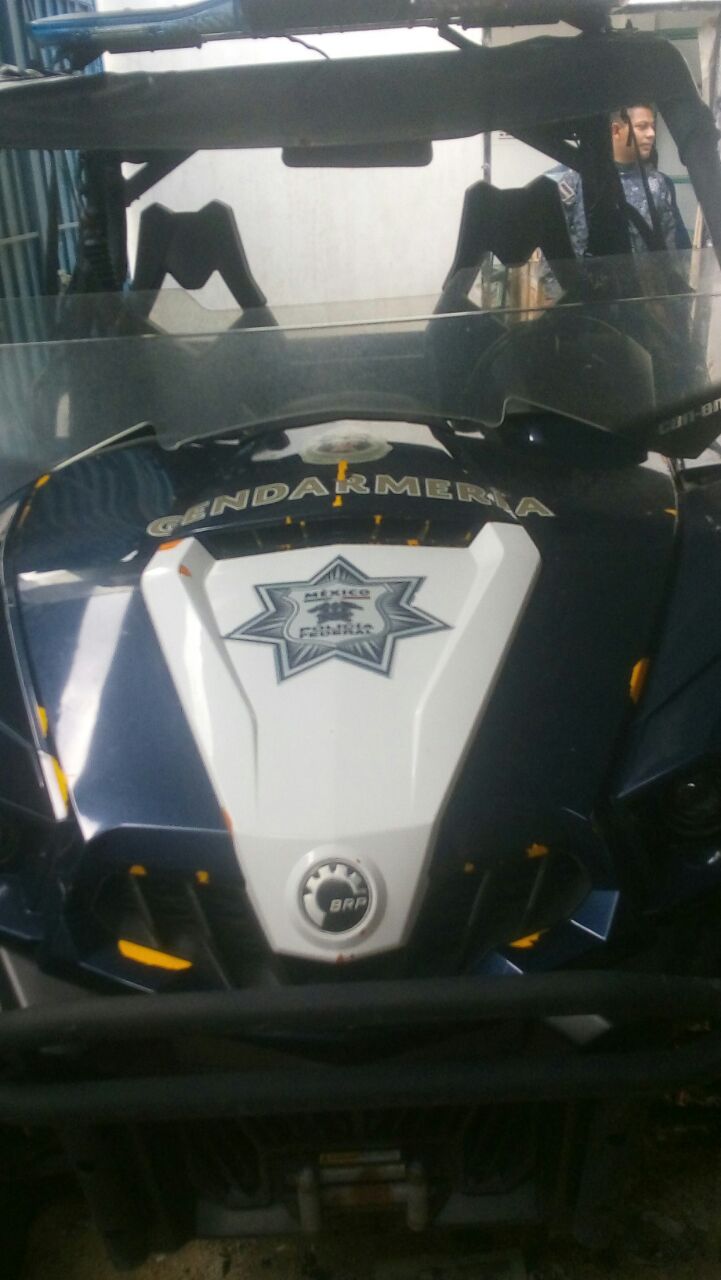 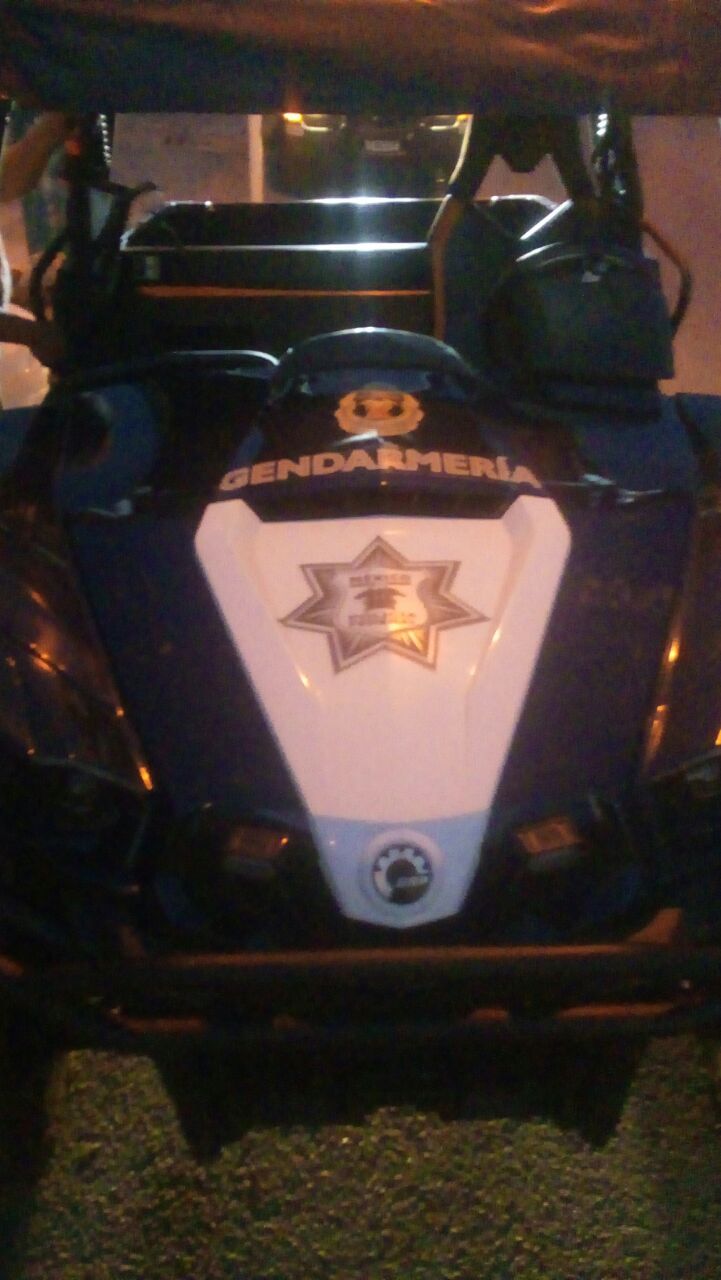 #2 ANTES
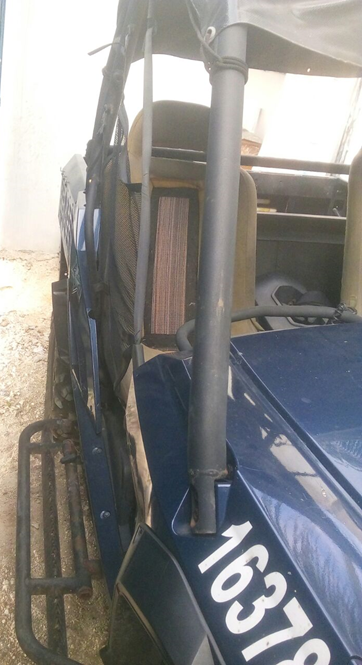 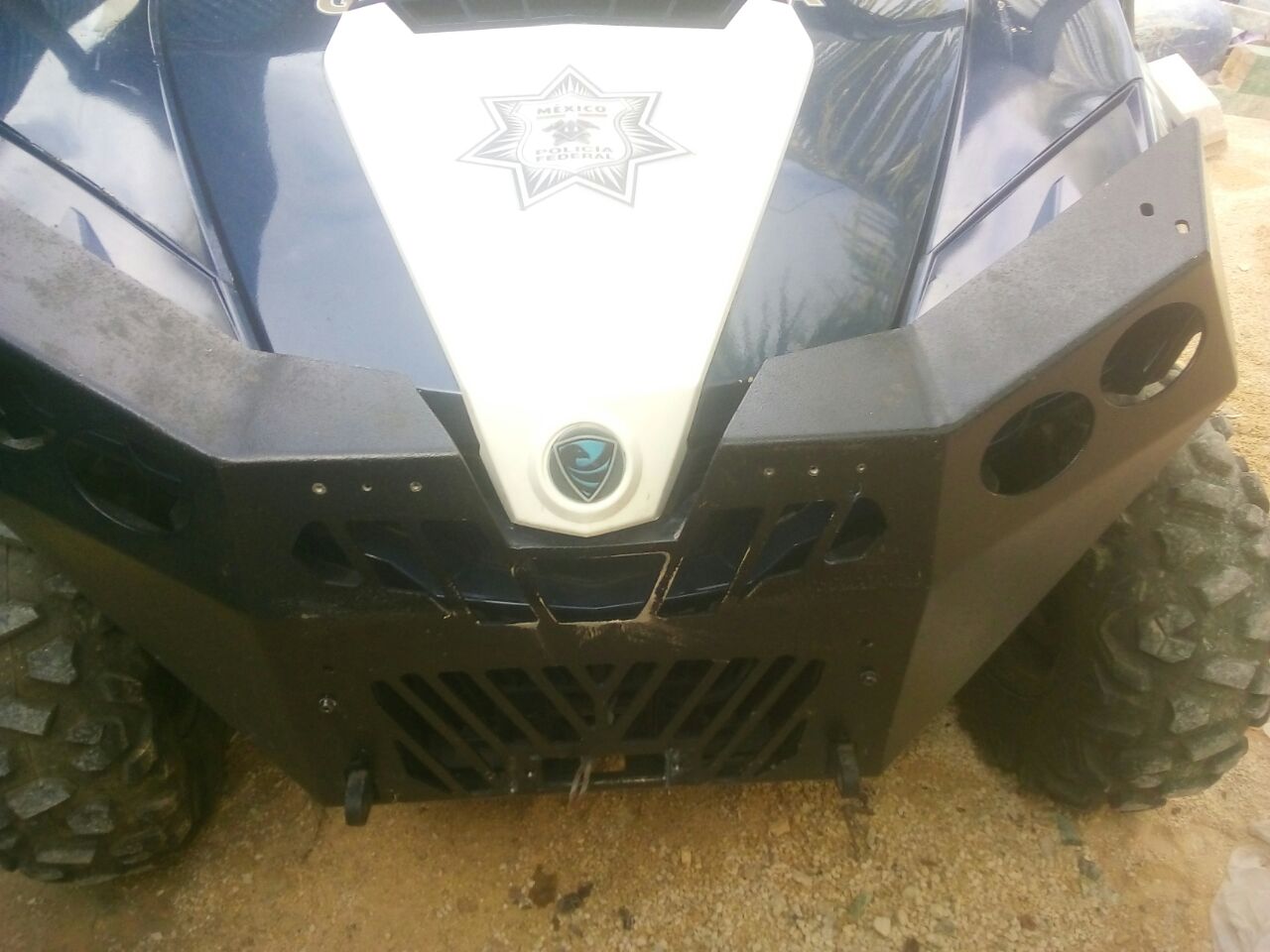 #2 DESPUES
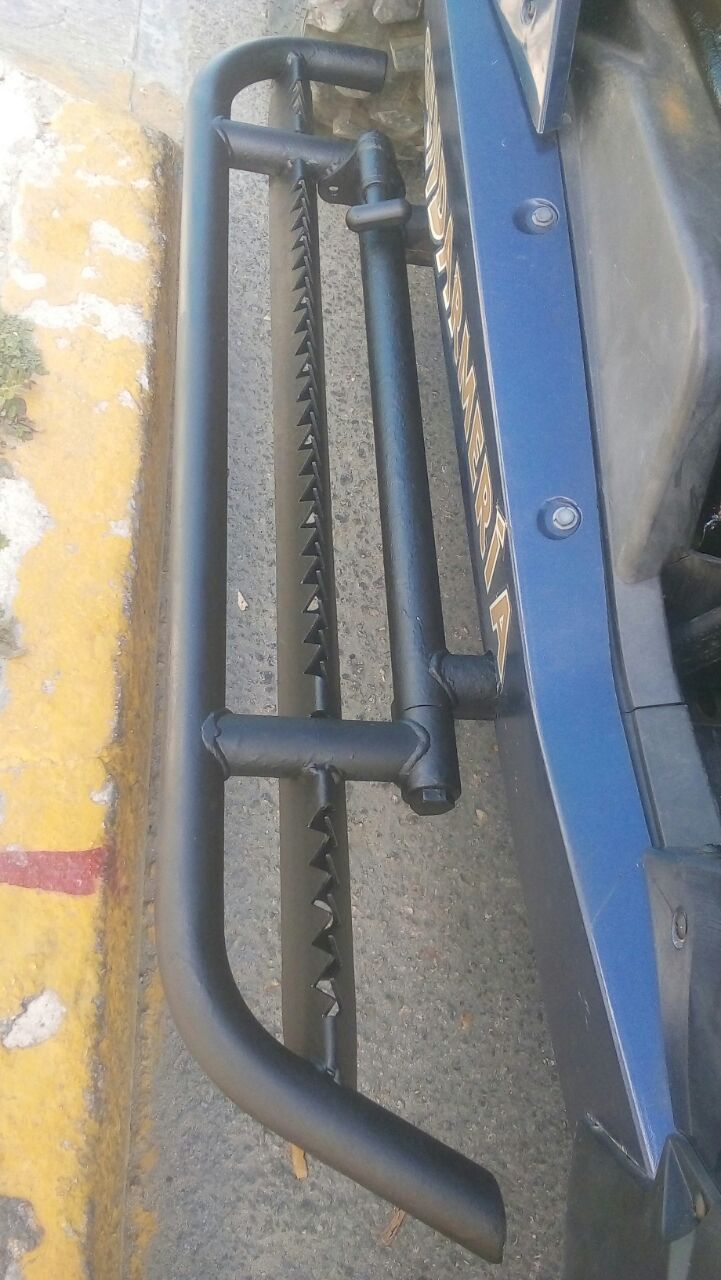 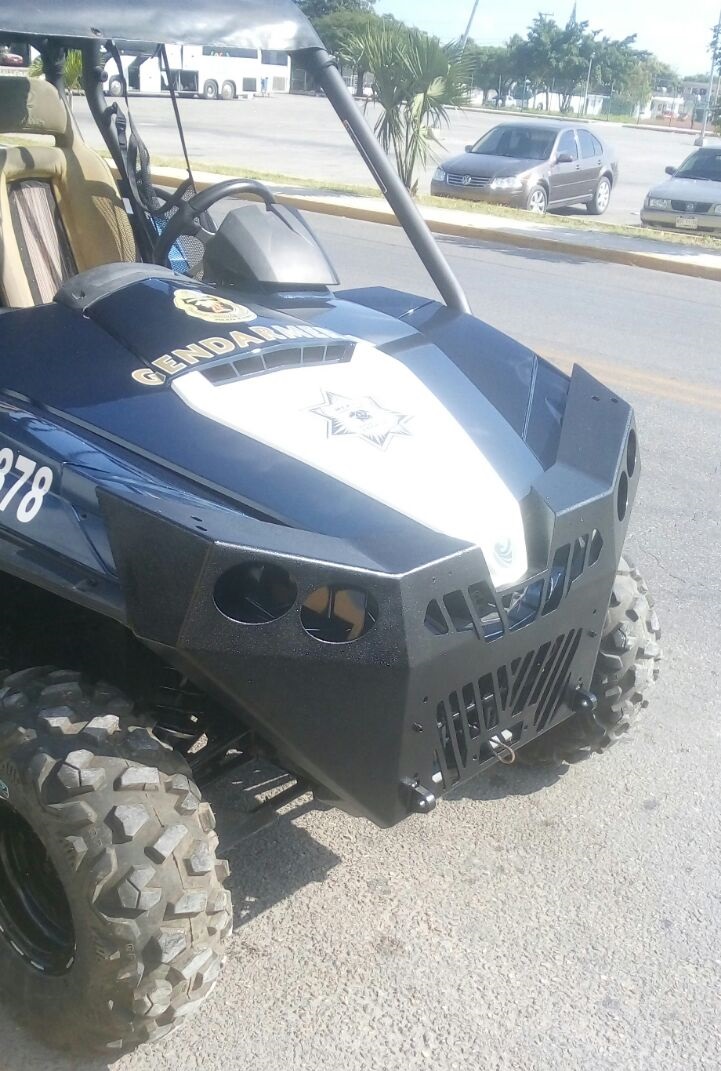 #3 ANTES
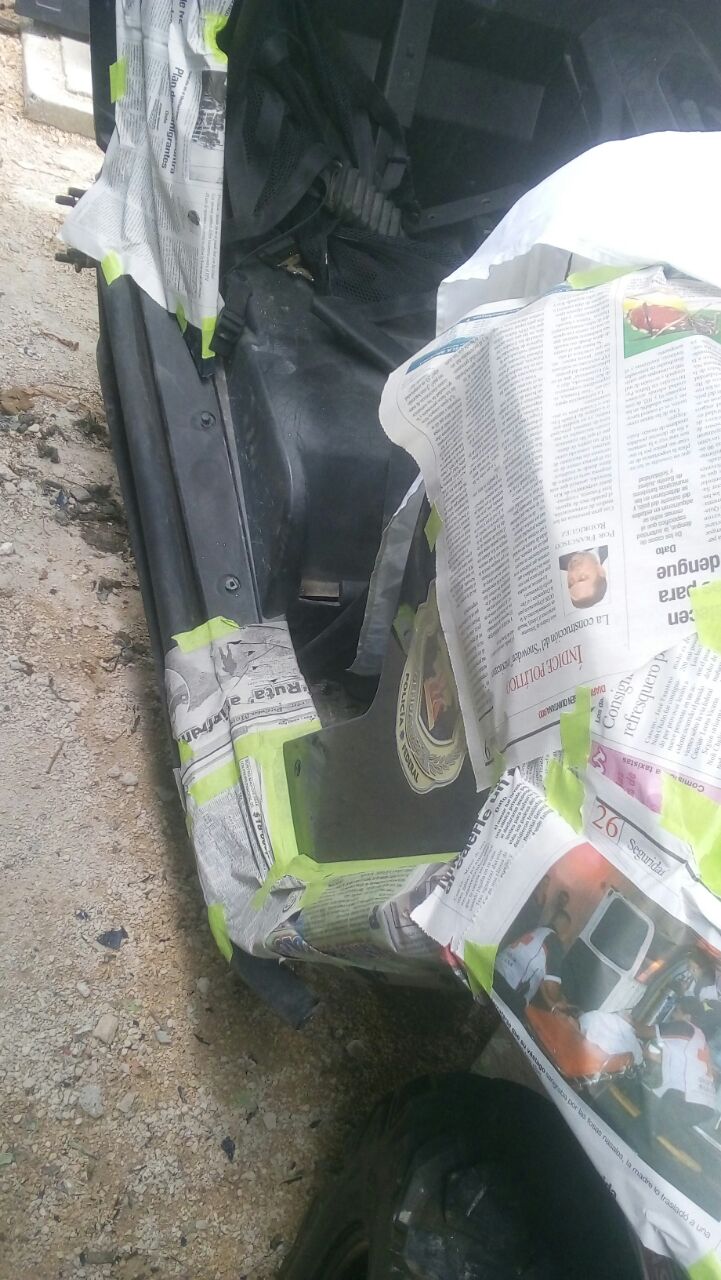 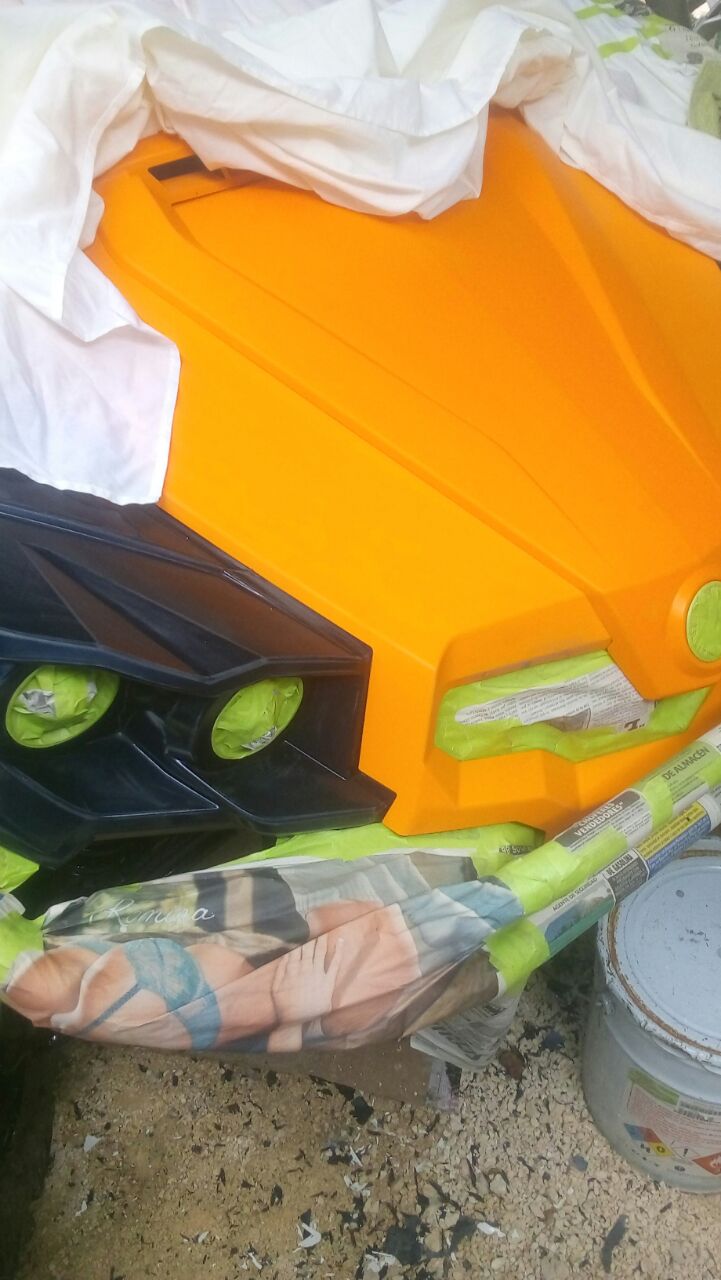 #3 DESPUES
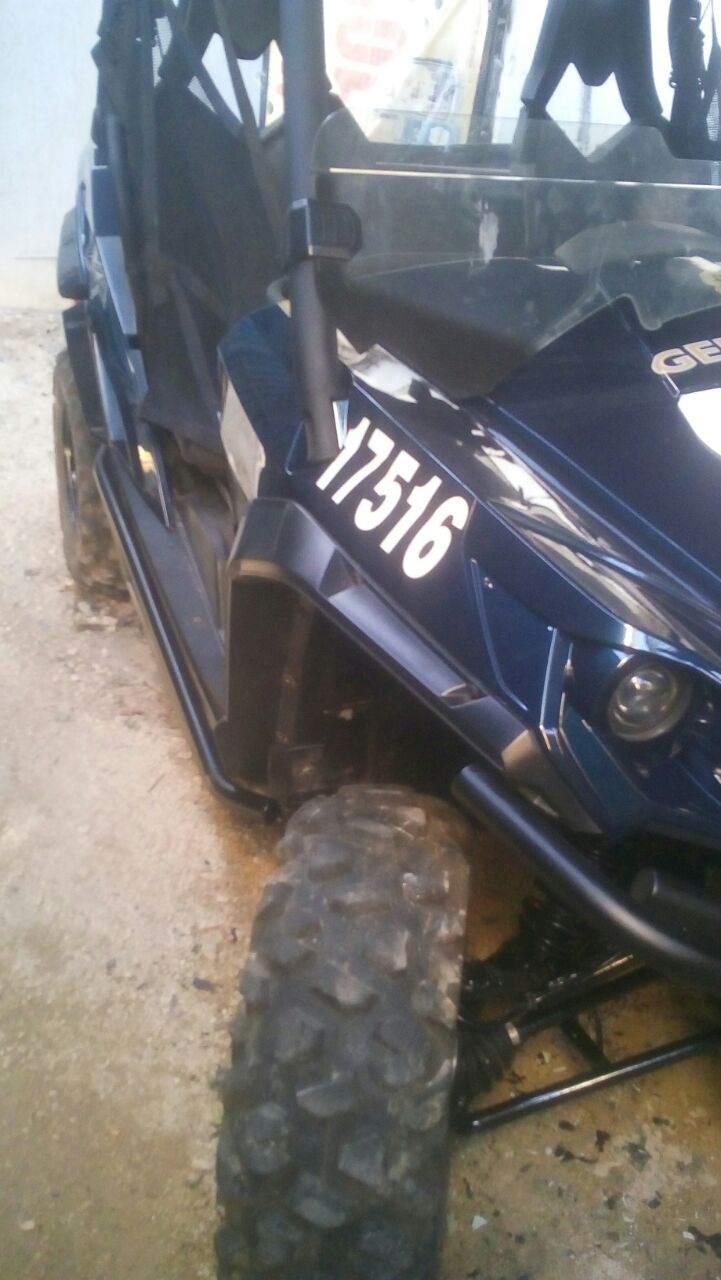 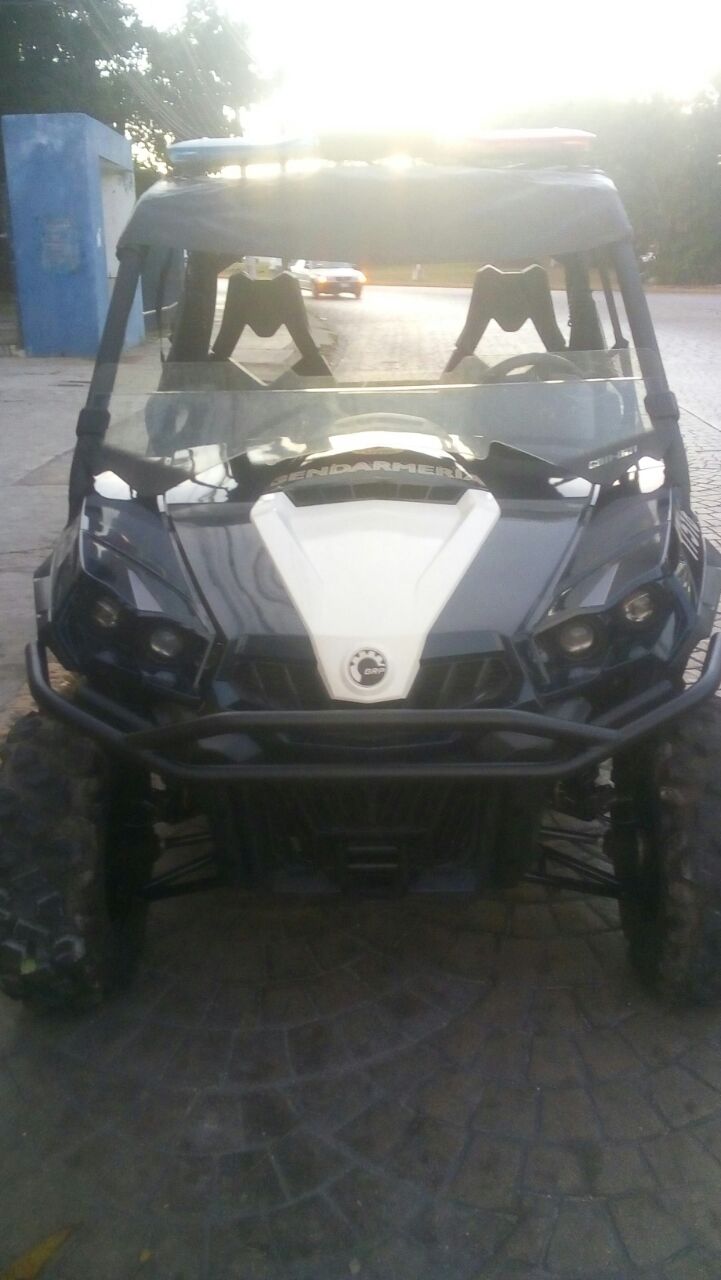 #4 ANTES
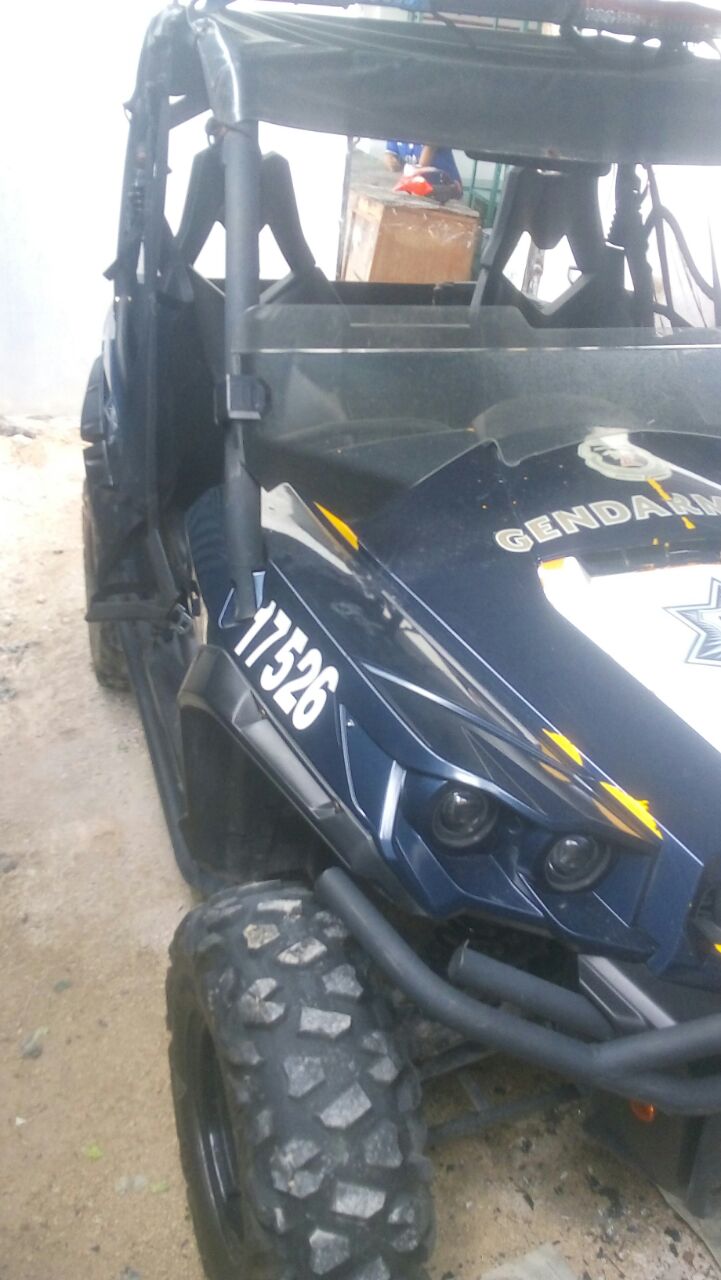 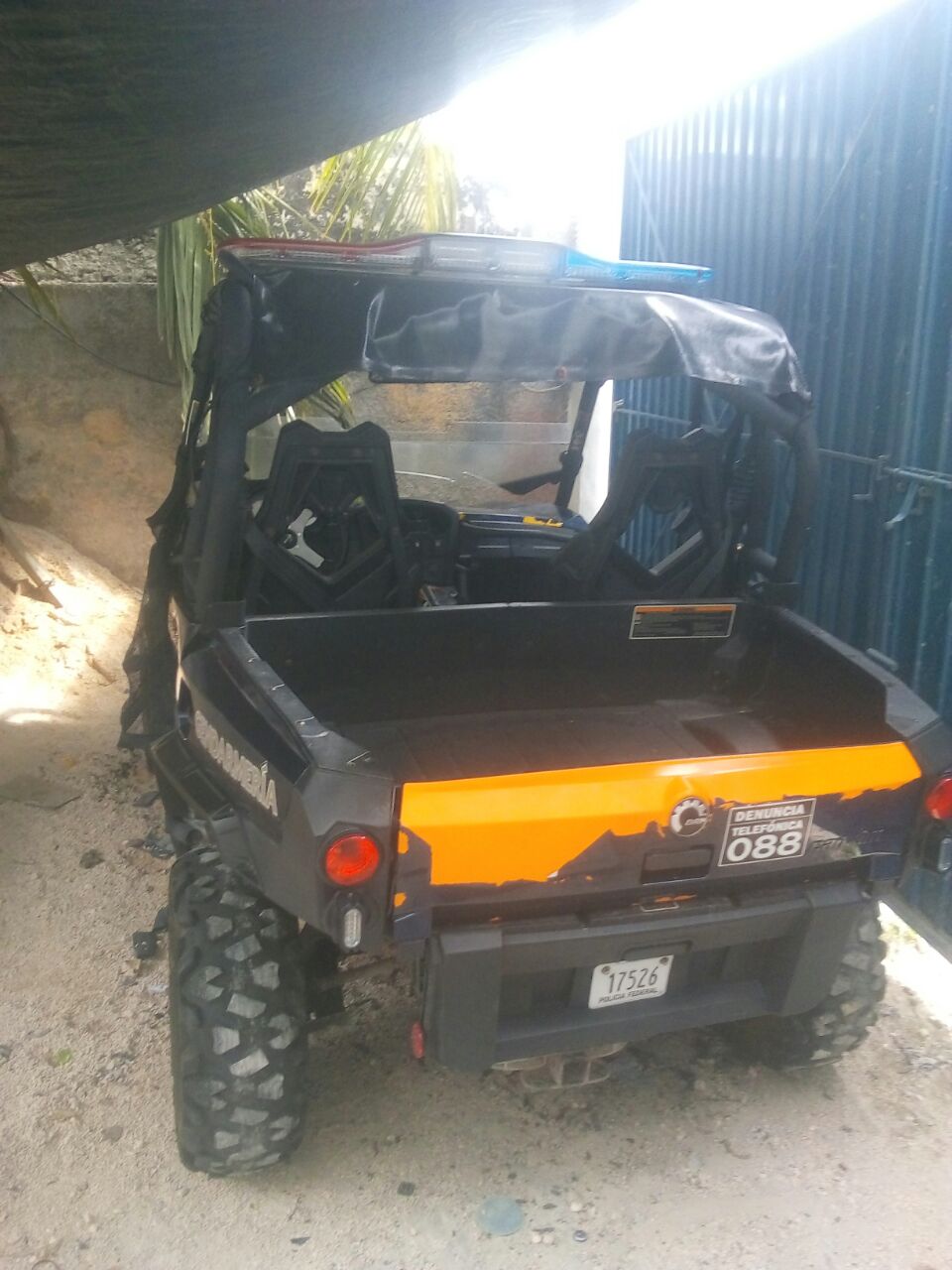 #4 DESPUES
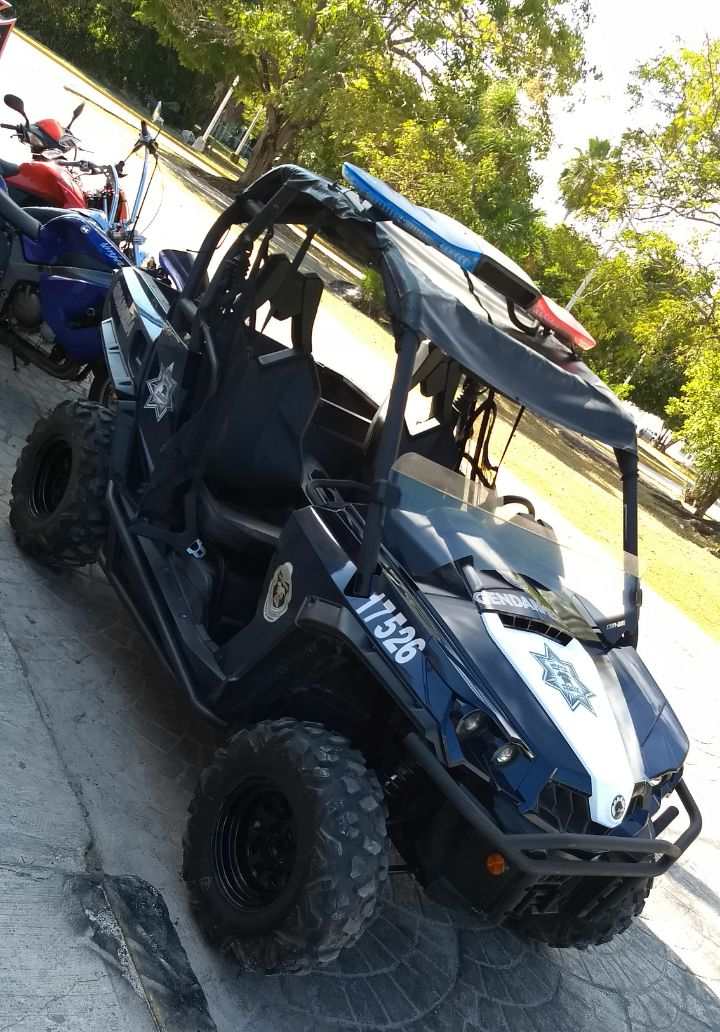 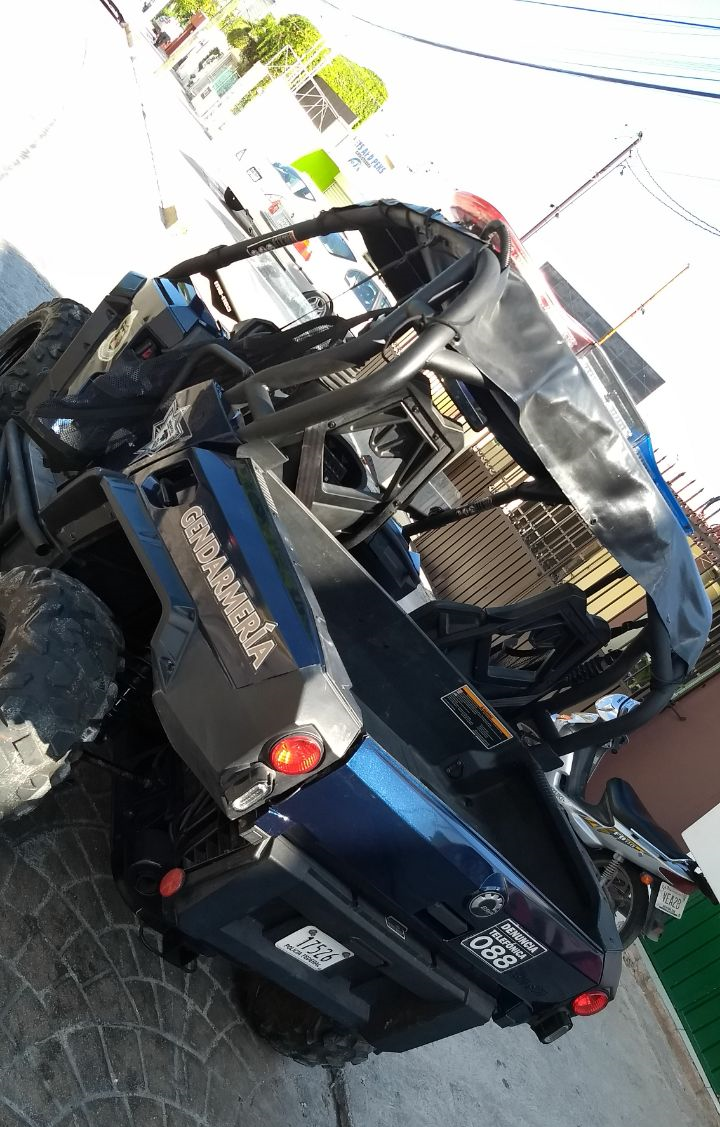